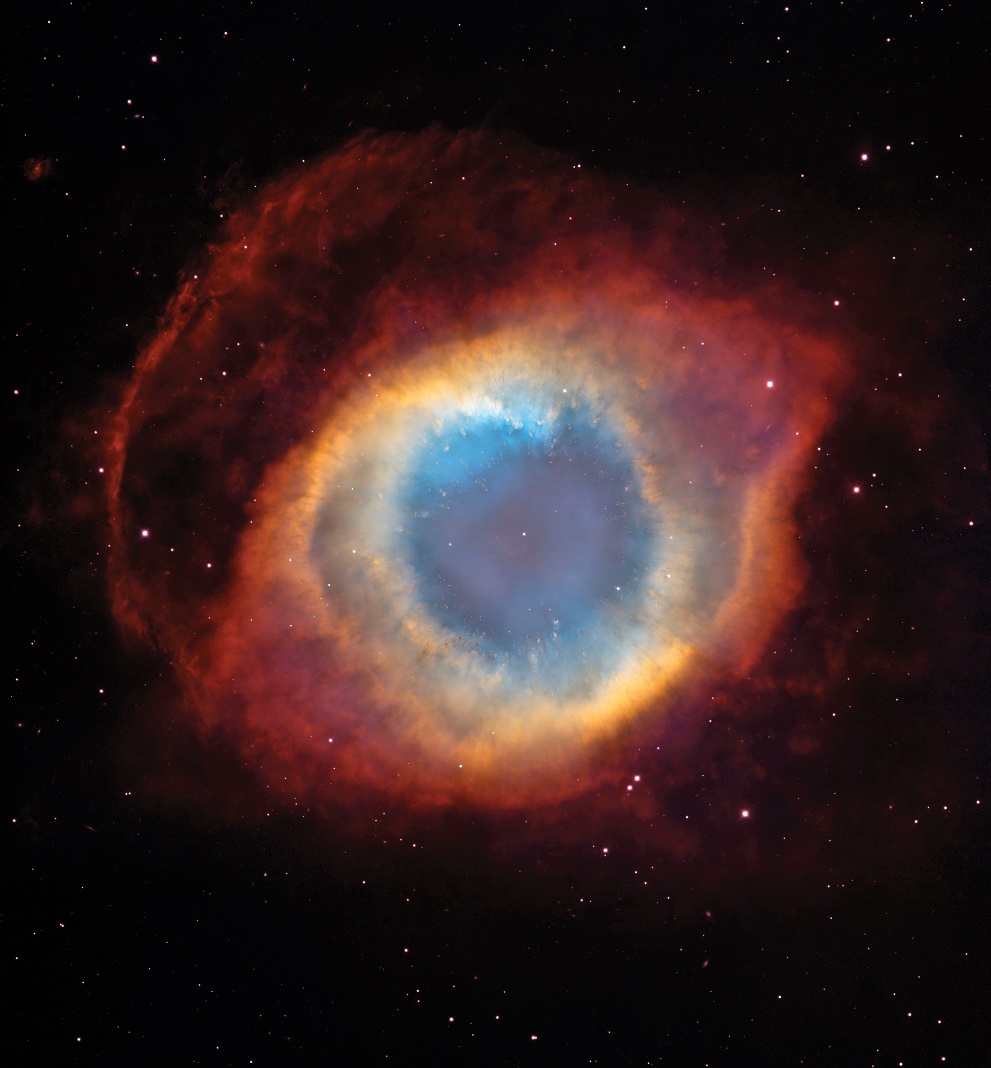 Gases
Chapter 5
Source: STSci/NASA
Copyright 2022 © McGraw Hill LLC. All rights reserved. No reproduction or distribution without the prior written consent of McGraw Hill LLC.
Elements that exist as gases at 250C and 1 atmosphere
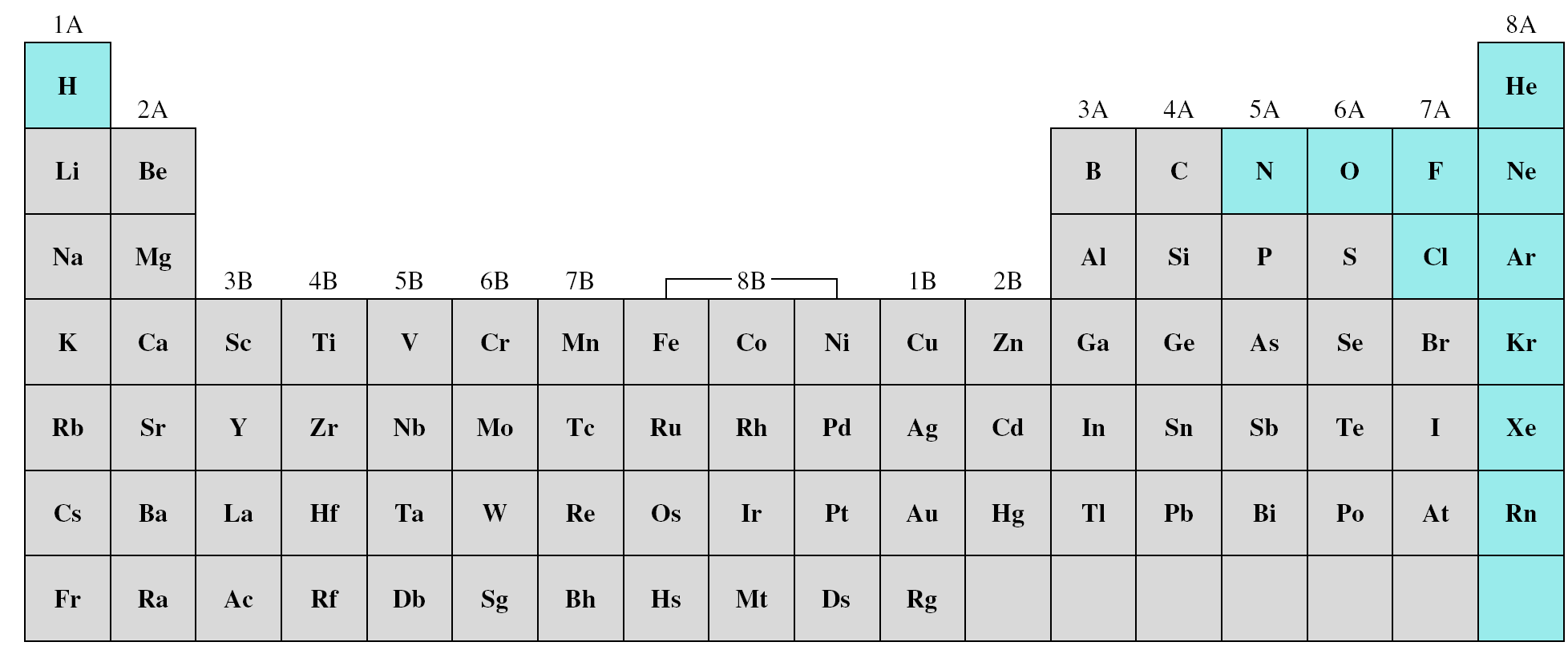 Ionic compounds can not be gases at 25 0C and 1 atm because of its strong ionic forces.
Molecular compounds at 25 0C and 1 atm varies; some are gases CO, HCl and others are liquid or solid CH3OH(l)
No simple rule to help determine if substance is g or l or s
It depends on magnitude of the intermolecular forces among molecules
2
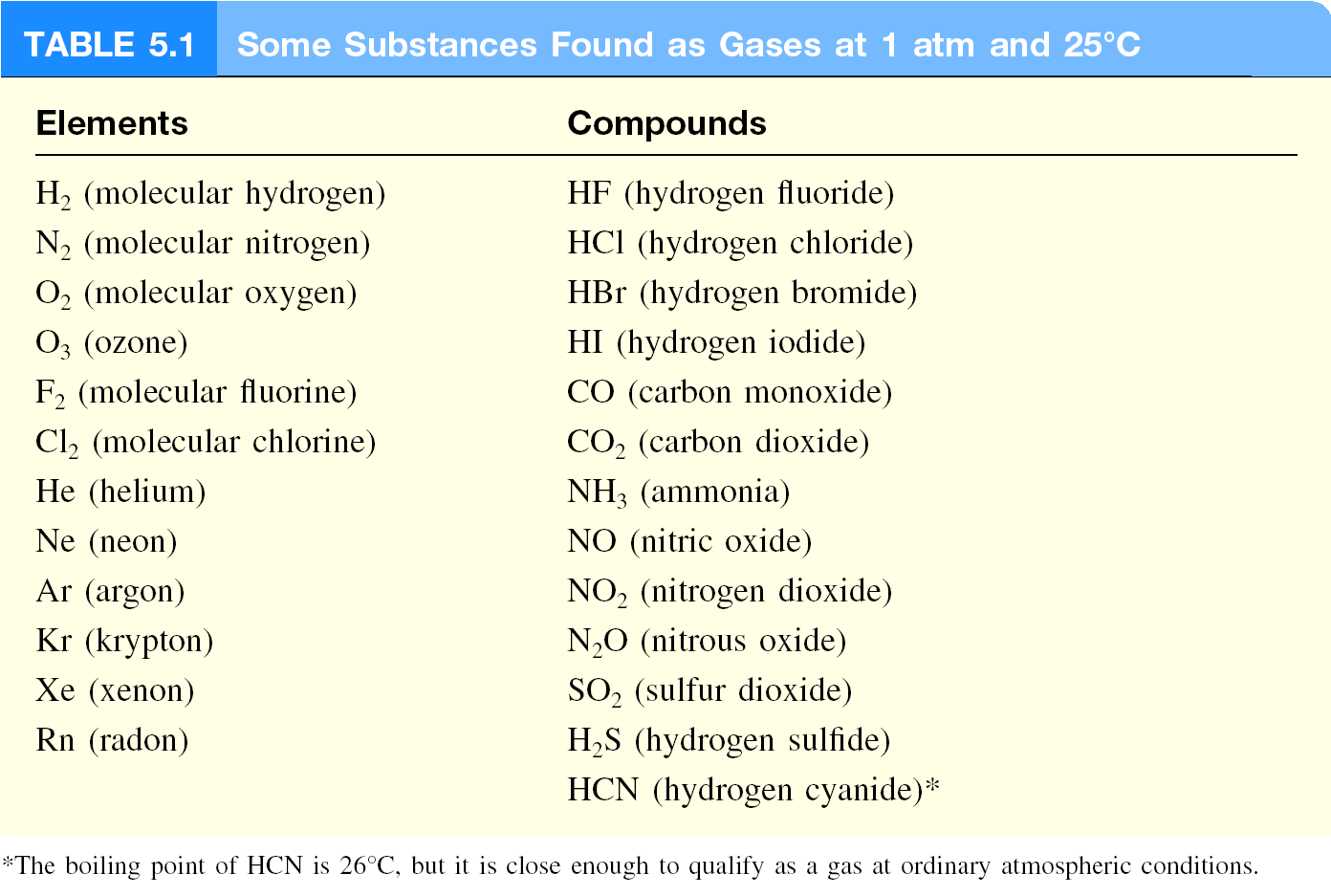 3
Physical Characteristics of Gases
Gases assume the volume and shape of their containers.
Gases are the most compressible state of matter.
Gases will mix evenly and completely when confined to the same container.
Gases have much lower densities than liquids and solids.
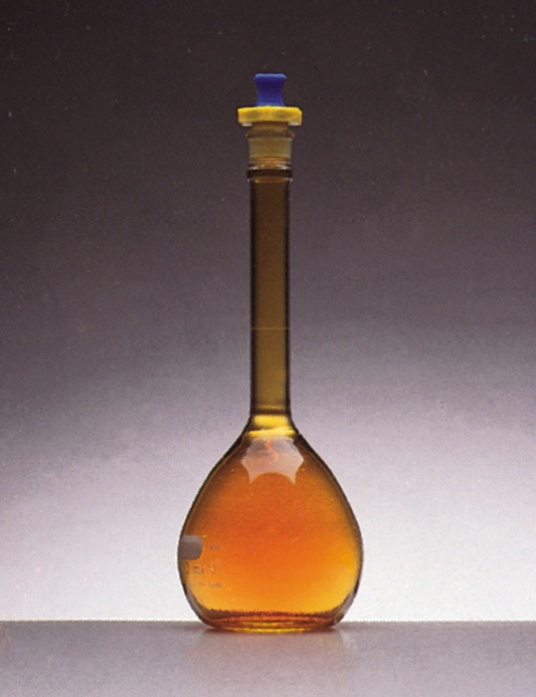 NO2 gas
4
Force
Area
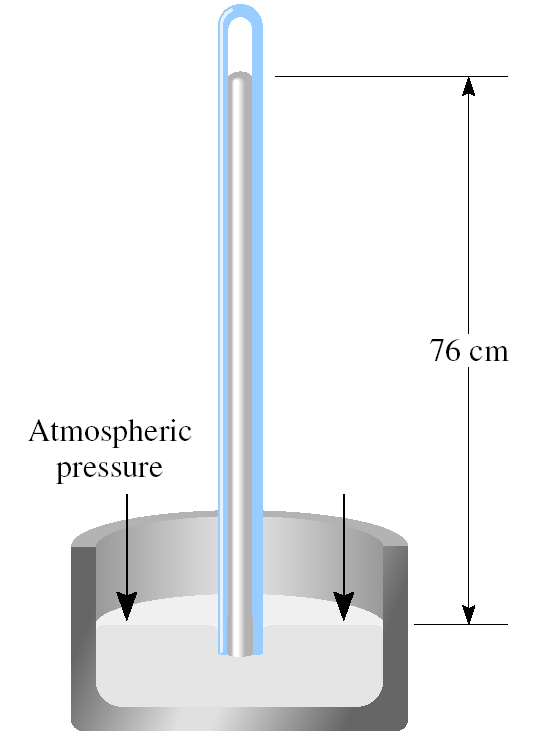 Pressure =
(force = mass x acceleration)
Units of Pressure
1 pascal (Pa) = 1 N/m2
1 atm = 760 mmHg = 760 torr
1 atm = 101,325 Pa
5
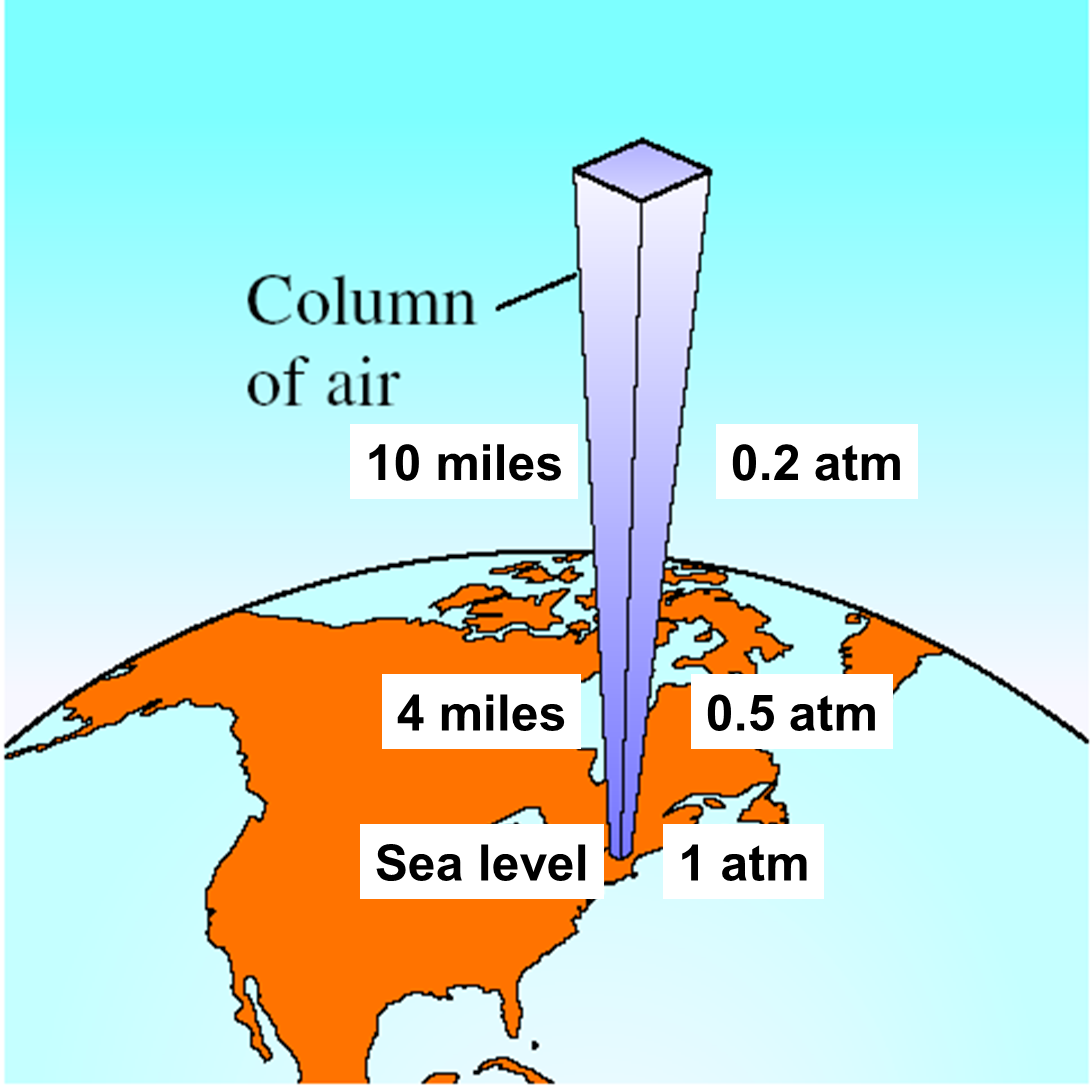 The result of weight of the column of air above it.
Act on all directions (not down word only) 
Depends on location, T, Weather conditions
6
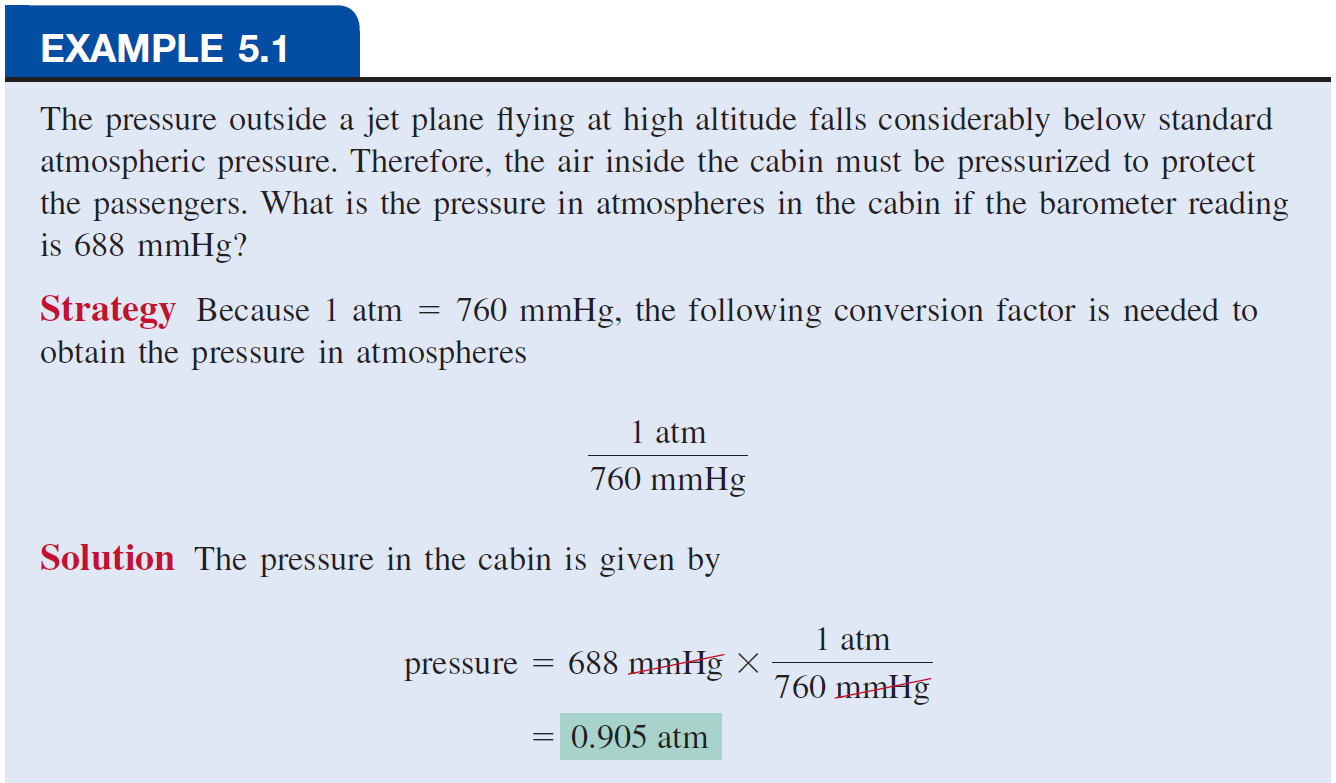 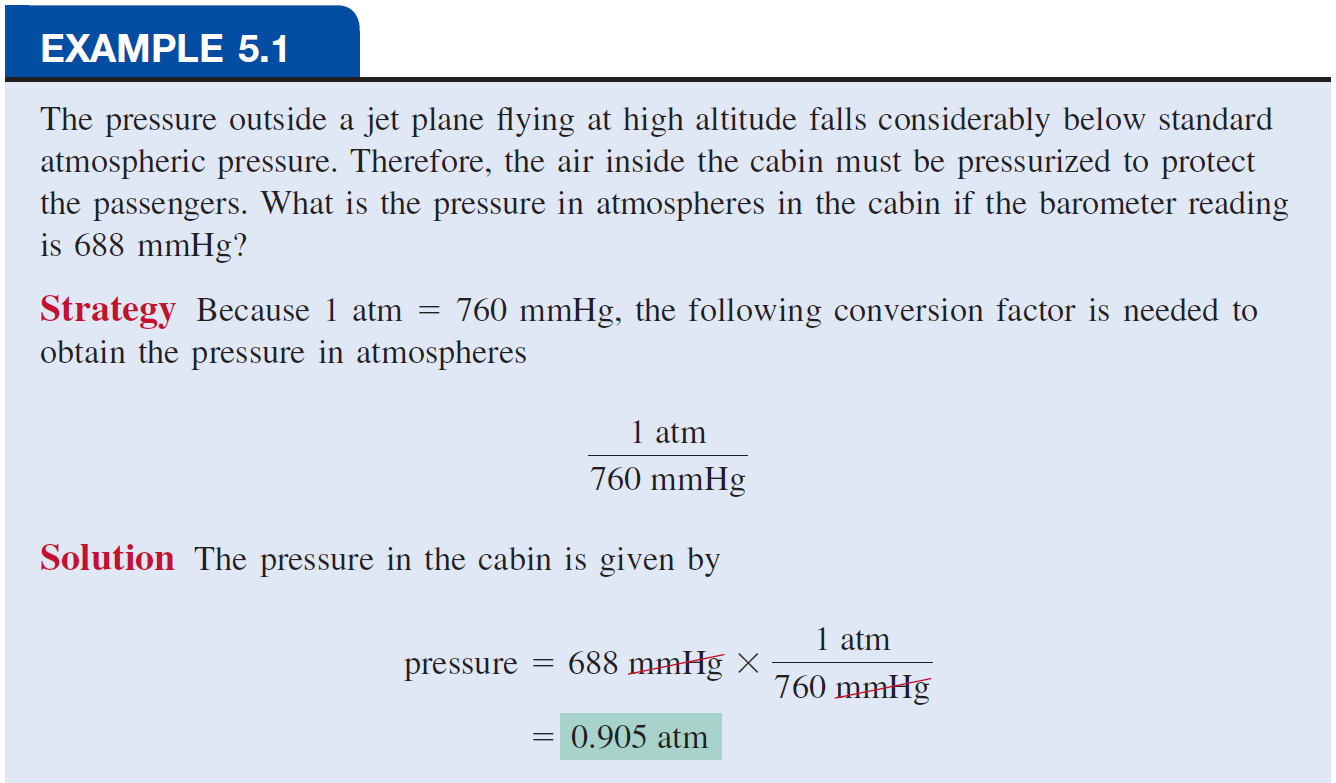 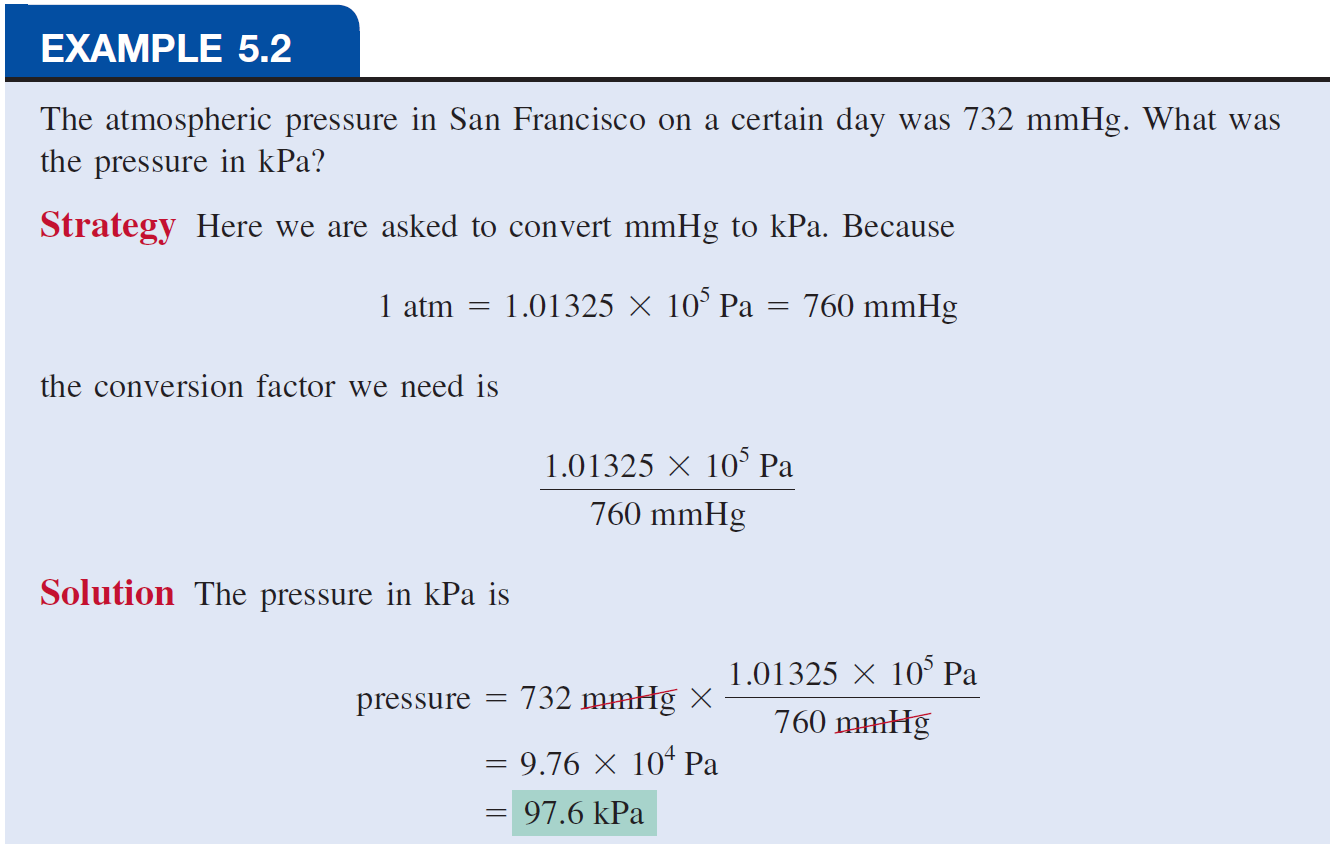 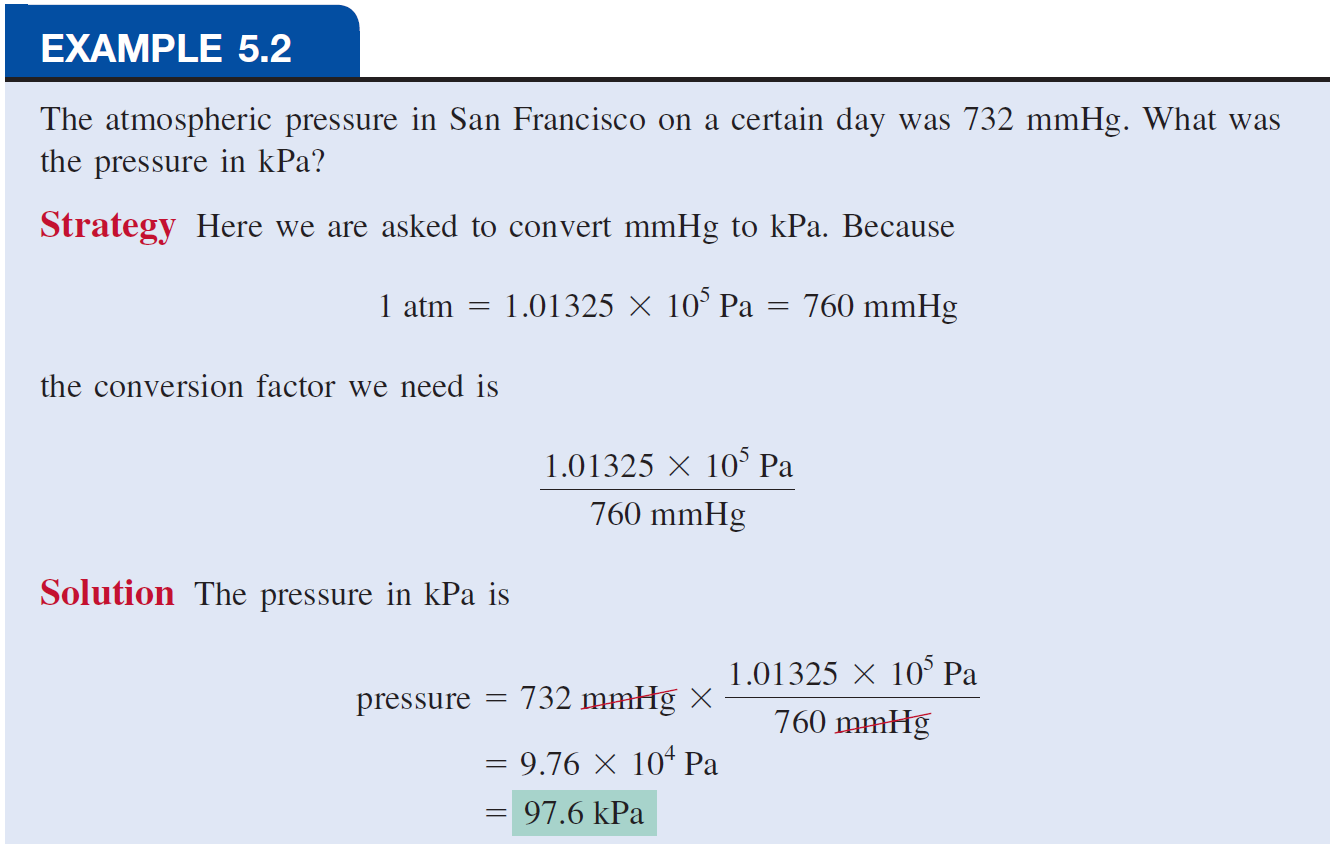 7
Manometers Used to Measure Gas Pressures
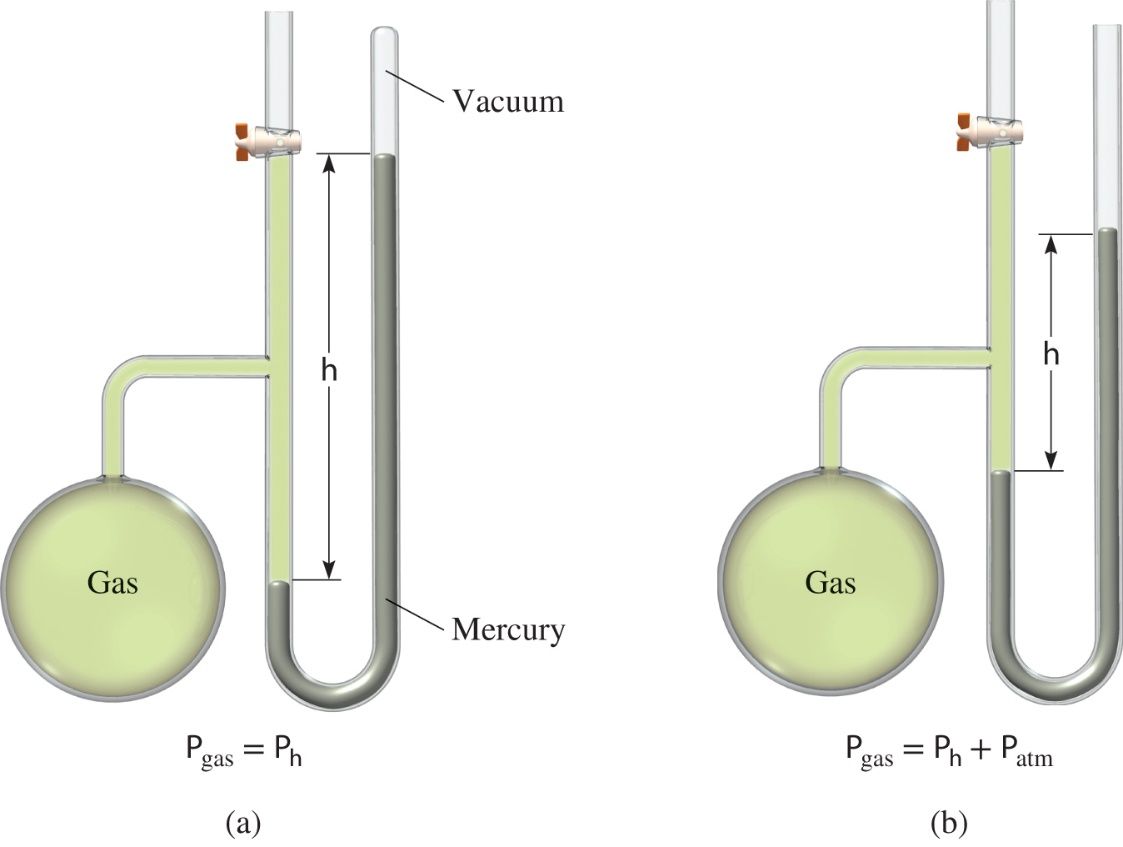 a)	Closed tube
b)	Open tube
Access the text alternative for slide images.
8
Apparatus for Studying the Relationship Between Pressure and Volume of a Gas
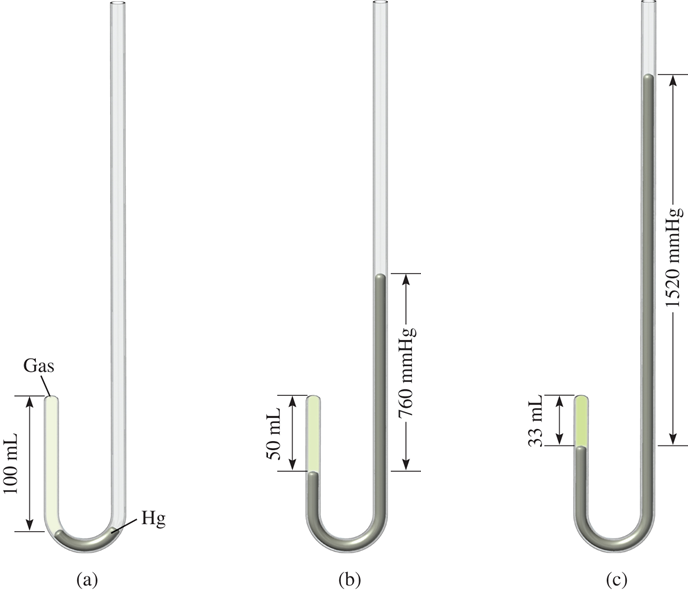 A gas sample is placed into a closed-end tube, and mercury is added.

As more mercury is added to the tube, the pressure increases, and the volume of the gas sample decreases. 

Thus, pressure and volume are inversely related.
Access the text alternative for slide images.
9
Boyle’s Law
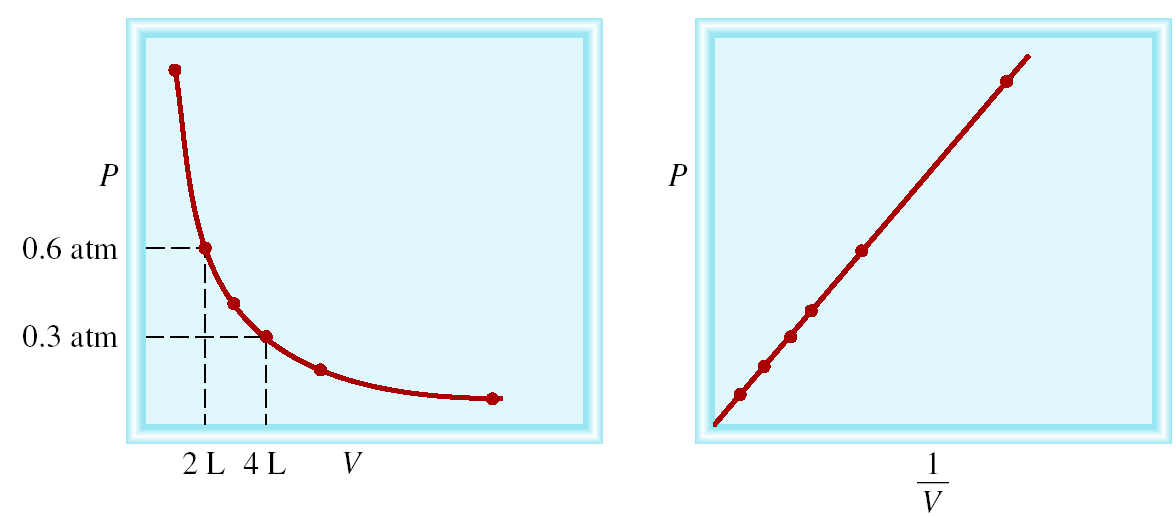 P a 1/V
Constant temperature
Constant amount of gas
P x V = constant
P1 x V1 = P2 x V2
10
726 mmHg x 946 mL
P1 x V1
=
154 mL
V2
A sample of chlorine gas occupies a volume of 946 mL at a pressure of 726 mmHg.  What is the pressure of the gas (in mmHg) if the volume is reduced at constant temperature to 154 mL?
P x V = constant
P1 x V1 = P2 x V2
P1 = 726 mmHg
P2 = ?
V1 = 946 mL
V2 = 154 mL
P2 =
= 4460 mmHg
11
Charles’ & Gay-Lussac’s Law
Variation in Gas Volume with Temperature at Constant Pressure
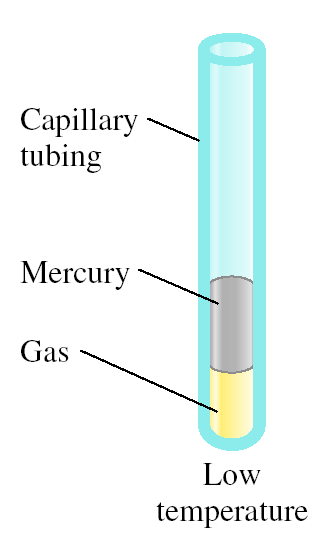 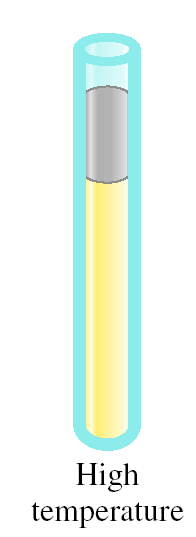 V increases
As T increases
12
Variation of Gas Volume with Temperature
at Constant Pressure
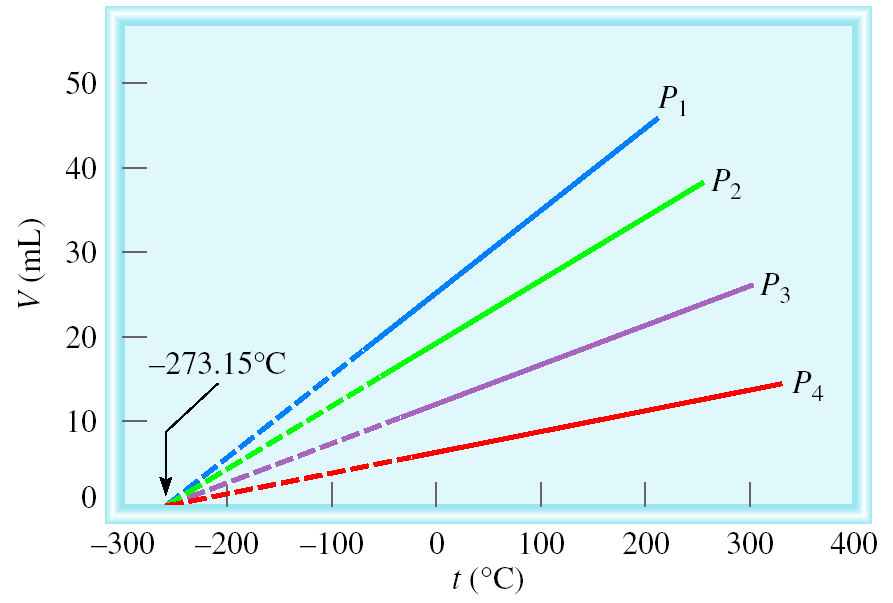 Charles’ & Gay-Lussac’s Law
V a T
Temperature must be in Kelvin
T (K) = t (0C) + 273.15
V = constant x T
V1/T1 = V2 /T2
13
1.54 L x 398.15 K
V2 x T1
=
3.20 L
V1
A sample of carbon monoxide gas occupies 3.20 L at 125 0C.  At what temperature will the gas occupy a volume of 1.54 L if the pressure remains constant?
V1 /T1 = V2 /T2
V1 = 3.20 L
V2 = 1.54 L
T1 = 398.15 K
T2 = ?
T1 = 125 (0C) + 273.15 (K) = 398.15 K
T2 =
= 192 K
14
Avogadro’s Law
V a number of moles (n)
V = constant x n
Constant temperature
Constant pressure
V1 / n1 = V2 / n2
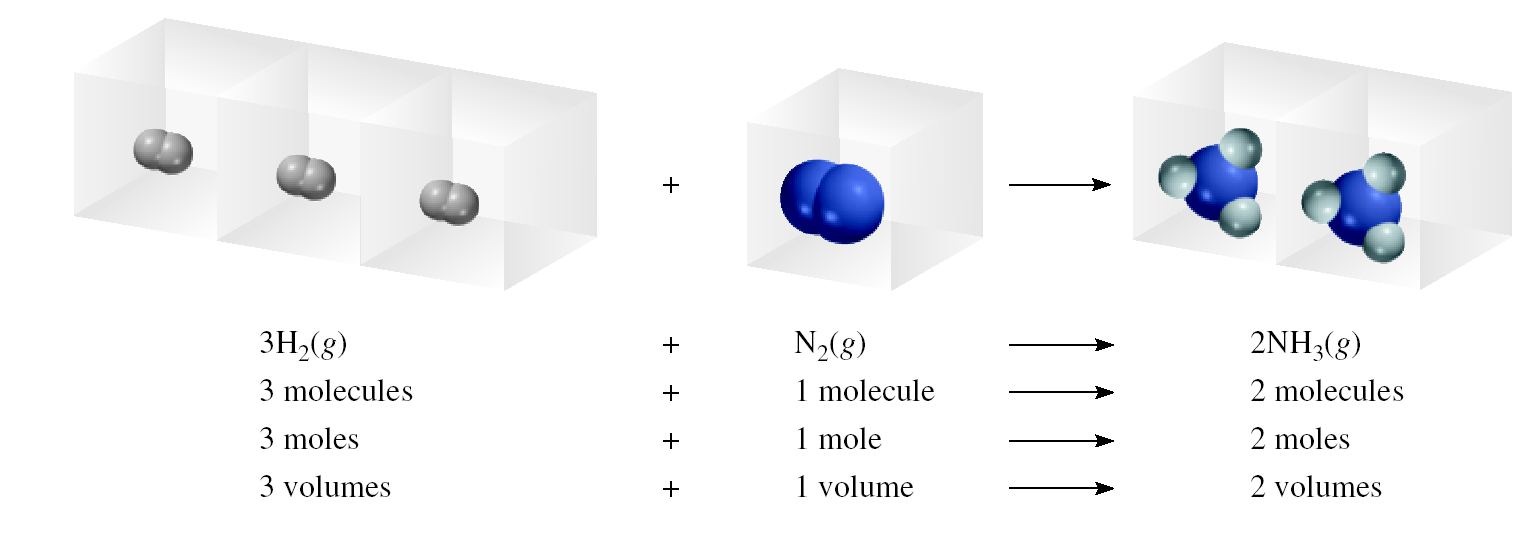 15
4NH3 + 5O2          4NO + 6H2O
1 volume NH3         1 volume NO
1 mole NH3         1 mole NO
Ammonia burns in oxygen to form nitric oxide (NO) and water vapor.  How many volumes of NO are obtained from one volume of ammonia at the same temperature and pressure?
At constant T and P
16
Summary of Gas Laws
Boyle’s Law
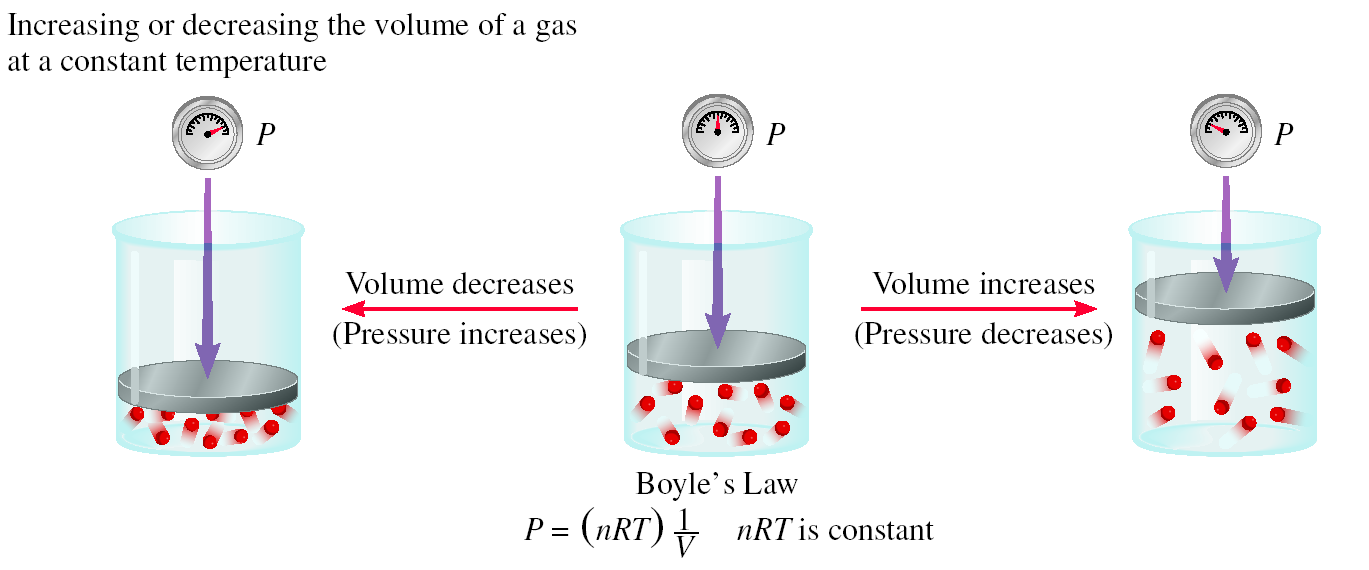 17
Charles Law
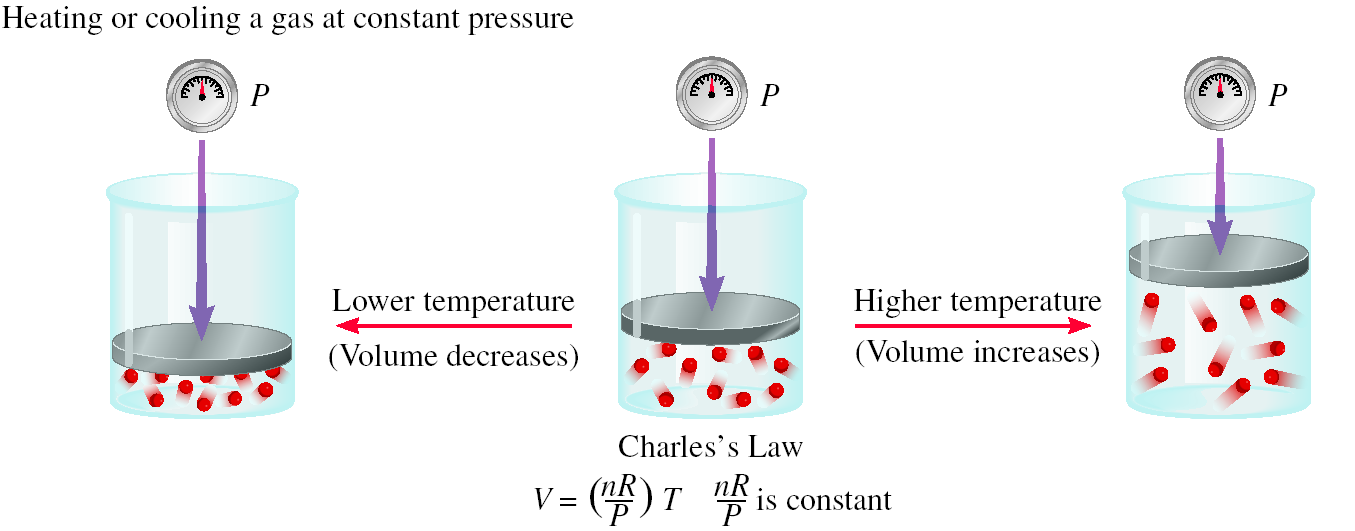 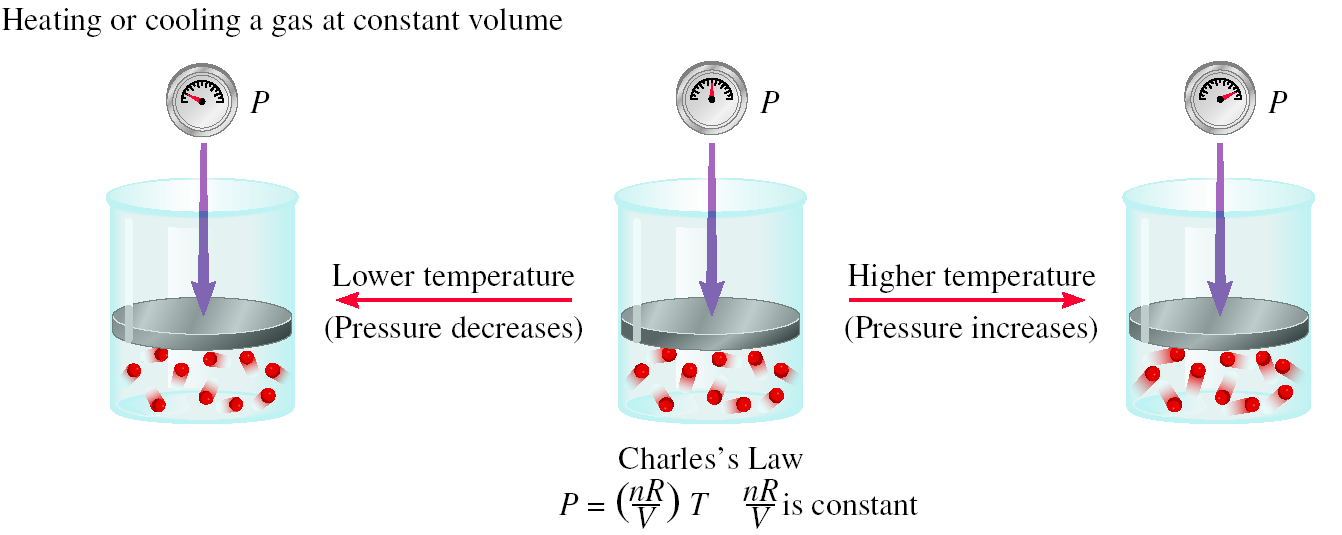 18
Avogadro’s Law
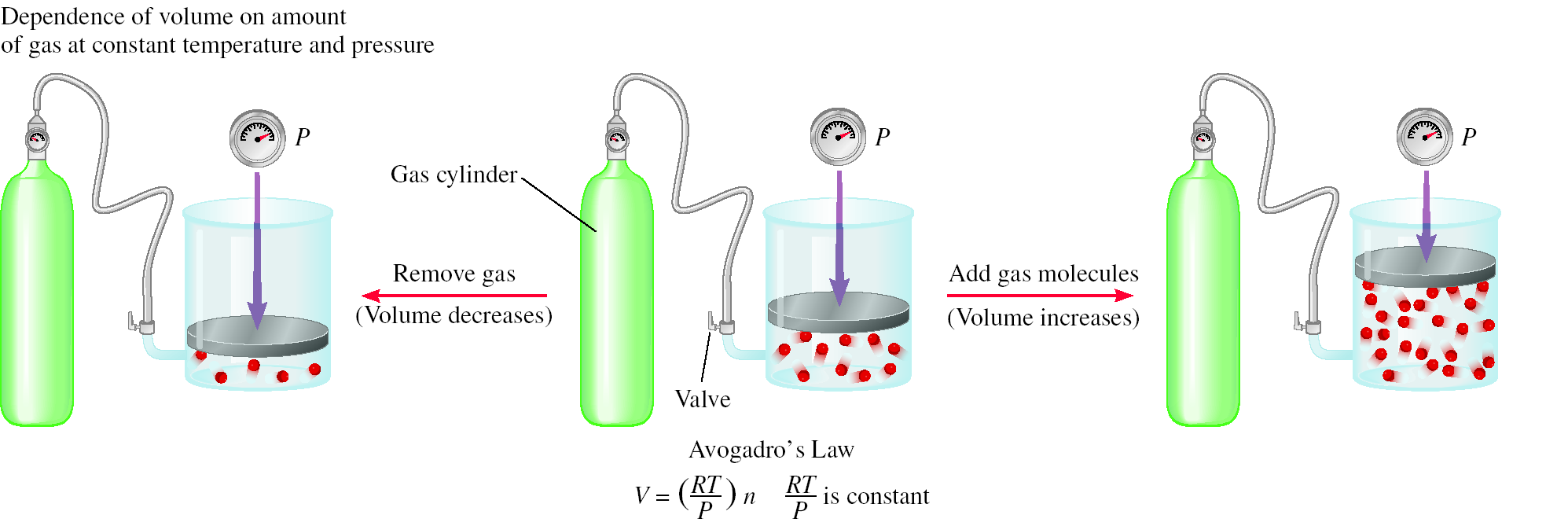 19
Boyle’s law:  	P a        (at constant n and T)
V a
nT
nT
nT
P
P
P
V = constant x        = R
1
V
Ideal Gas Equation
Charles’ law:  	V a T    (at constant n and P)
Avogadro’s law:  	V a  n   (at constant P and T)
R is the gas constant
PV = nRT
20
R =
(1 atm)(22.414 L)
PV
=
nT
(1 mol)(273.15 K)
The conditions 0 0C and 1 atm are called standard temperature and pressure (STP).
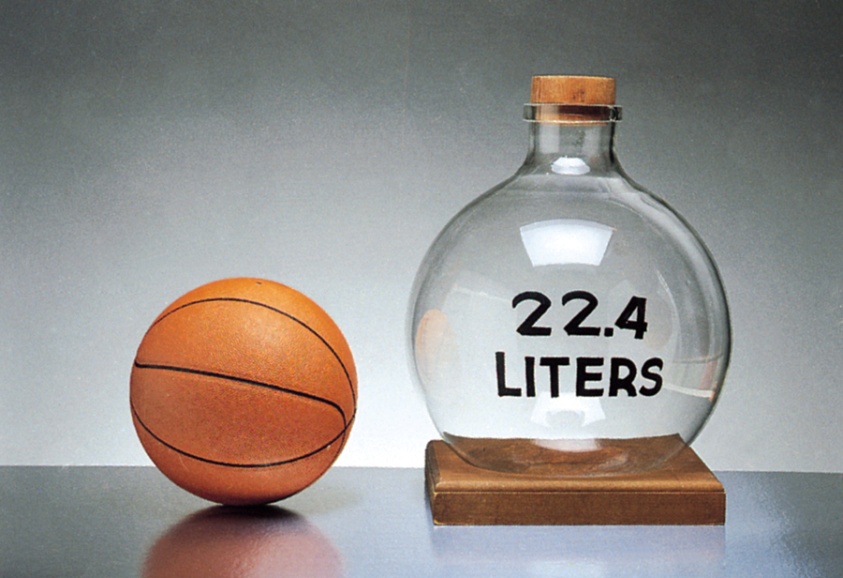 Experiments show that at STP, 1 mole of an ideal gas occupies 22.414 L.
PV = nRT
R = 0.082057  L • atm / mol • K
21
=
=
P1V1
P1V1
P2V2
P2V2
T2
T1
n2T2
n1T1
It is a hypothetical gas which follows ideal gas equation
Ideal gas:
 don’t attract or repel one another
Its volume is negligible compare to the volume of the container
If all variables change, we use:
In general, n1 = n2 thus
22
1 mol HCl
V =
n = 49.8 g x
= 1.37 mol
36.45 g HCl
1.37 mol x 0.0821          x 273.15 K
V =
1 atm
nRT
L•atm
P
mol•K
What is the volume (in liters) occupied by 49.8 g of HCl at STP?
T = 0 0C     = 273.15 K
P = 1 atm
PV = nRT
V = 30.7 L
23
P1 = 1.20 atm
P2 = ?
T1 = 291 K
T2 = 358 K
nR
P
=
=
T
V
P1
P2
T2
358 K
T1
T2
T1
291 K
= 1.20 atm x
P2 = P1 x
Argon is an inert gas used in lightbulbs to retard the vaporization of the filament.  A certain lightbulb containing argon at 1.20 atm and 18 0C is heated to  85 0C at constant volume.  What is the final pressure of argon in the lightbulb (in atm)?
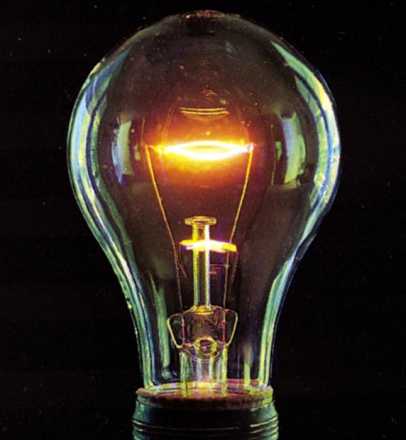 n, V and R are constant
PV = nRT
= constant
= 1.48 atm
24
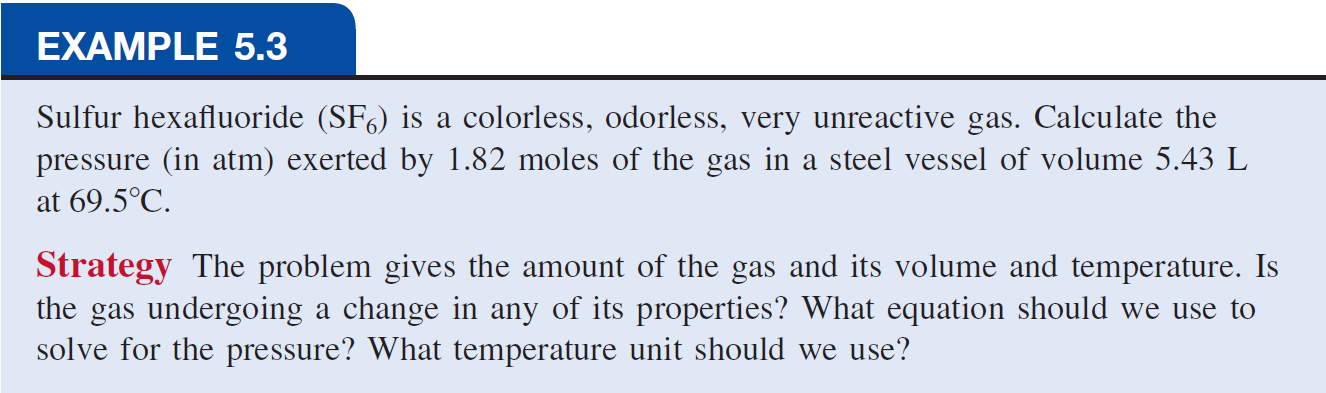 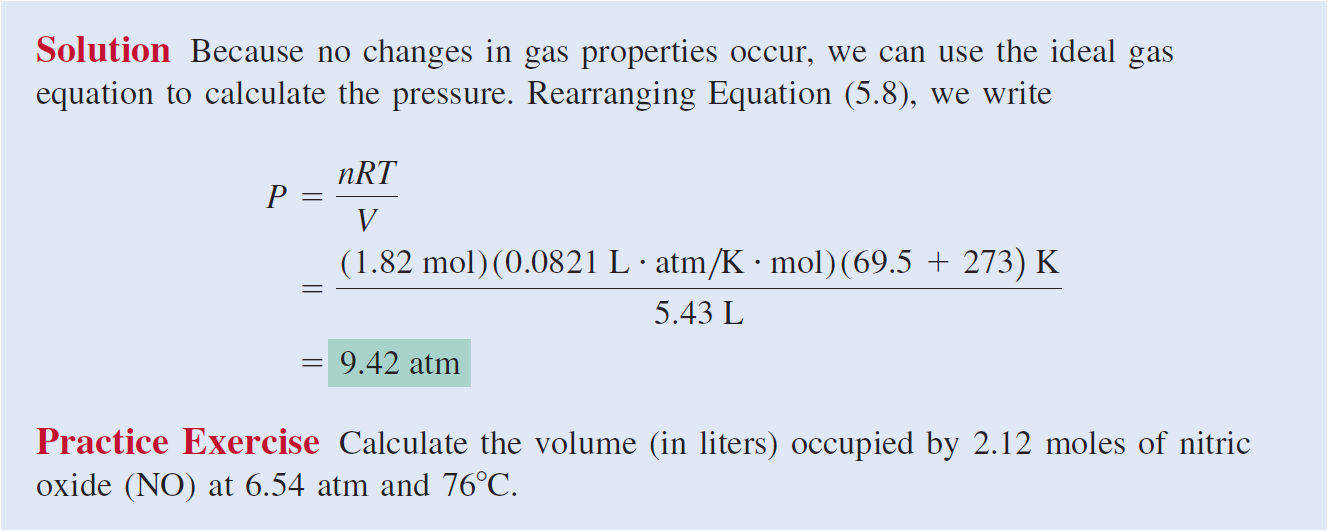 25
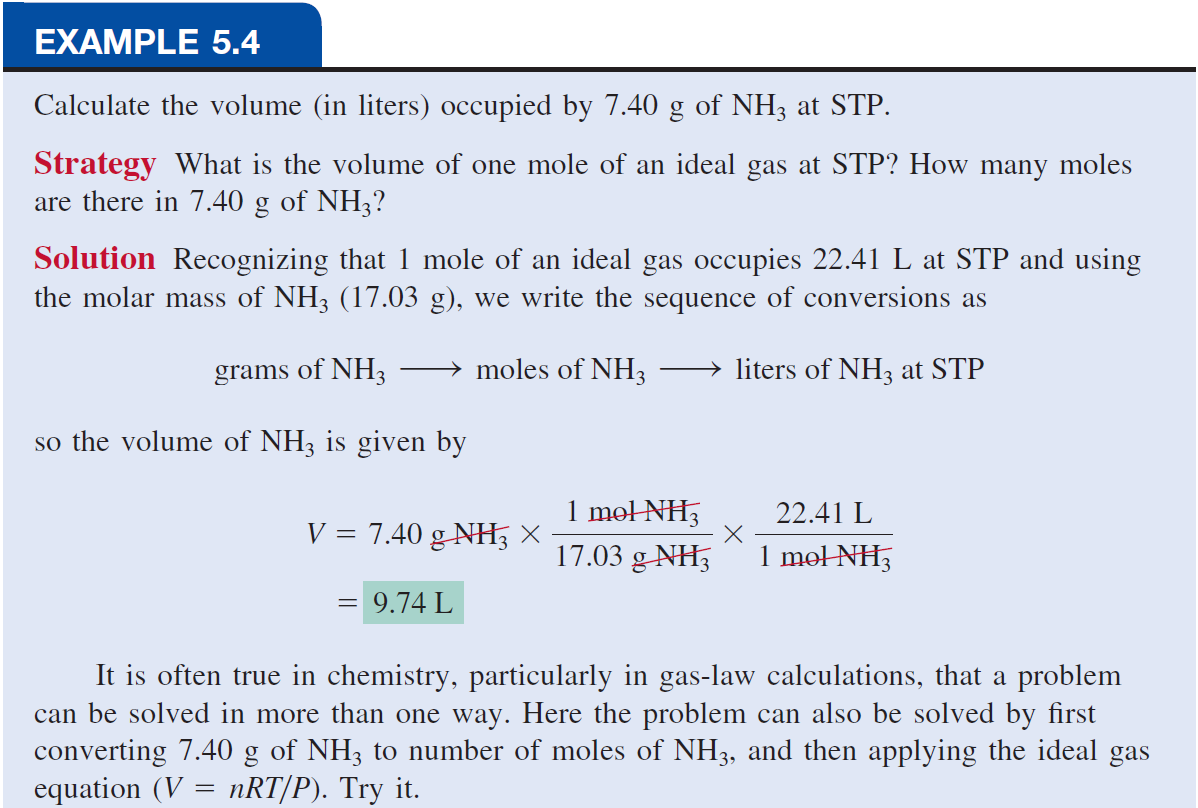 26
Examples
20.8 g of CH4  gas was confined in 5.200 L vessel at 50 0C. Calculate  the pressure exerted by the gas? 
 M CH4 =16.04 g mol-1               			6.529 atm
2)  1.05 L balloon at 250C , Calculate its volume in a summer day at 50 0C? 
							1.138 L
3) Gas volume is 2.31 L at 1 atm, Calculate its pressure in mmHg when its volume becomes 7.32 L? 
							239.8 mmHg
27
d =
m
V
M =
PM
=
RT
dRT
P
Density (d) Calculations
m is the mass of the gas in g
M is the molar mass of the gas
Molar Mass (M ) of a Gaseous Substance
d is the density of the gas in g/L
28
d =
=
m
M =
V
4.65 g
2.10 L
g
2.21
L
x 0.0821          x 300.15 K
54.5 g/mol
M =
1 atm
g
= 2.21
L
dRT
L•atm
mol•K
P
A 2.10-L vessel contains 4.65 g of a gas at 1.00 atm and 27.0 0C. What is the molar mass of the gas?
M =
29
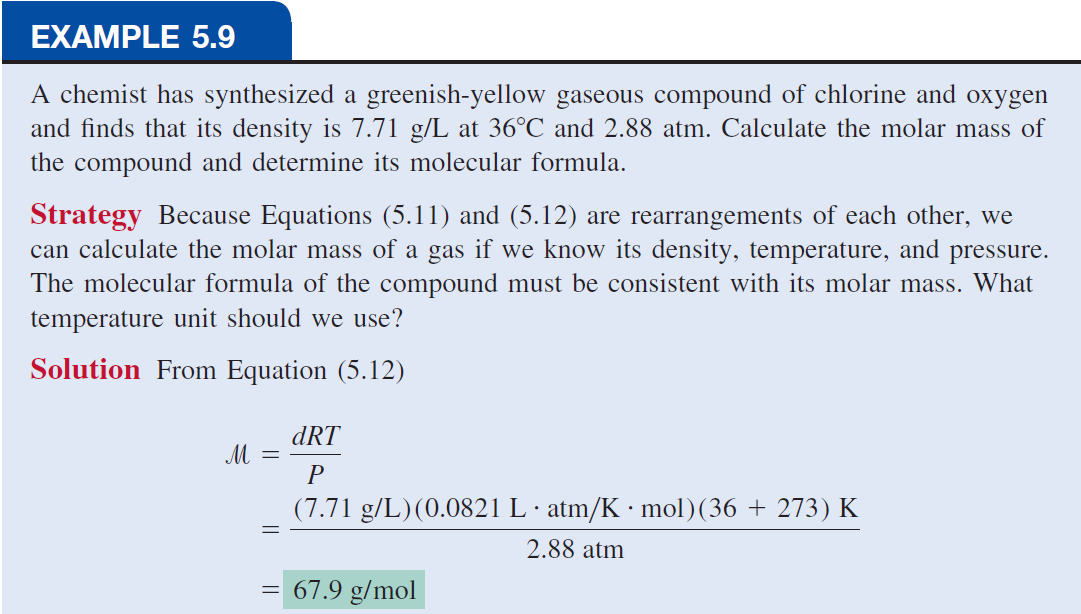 (Continued)
30
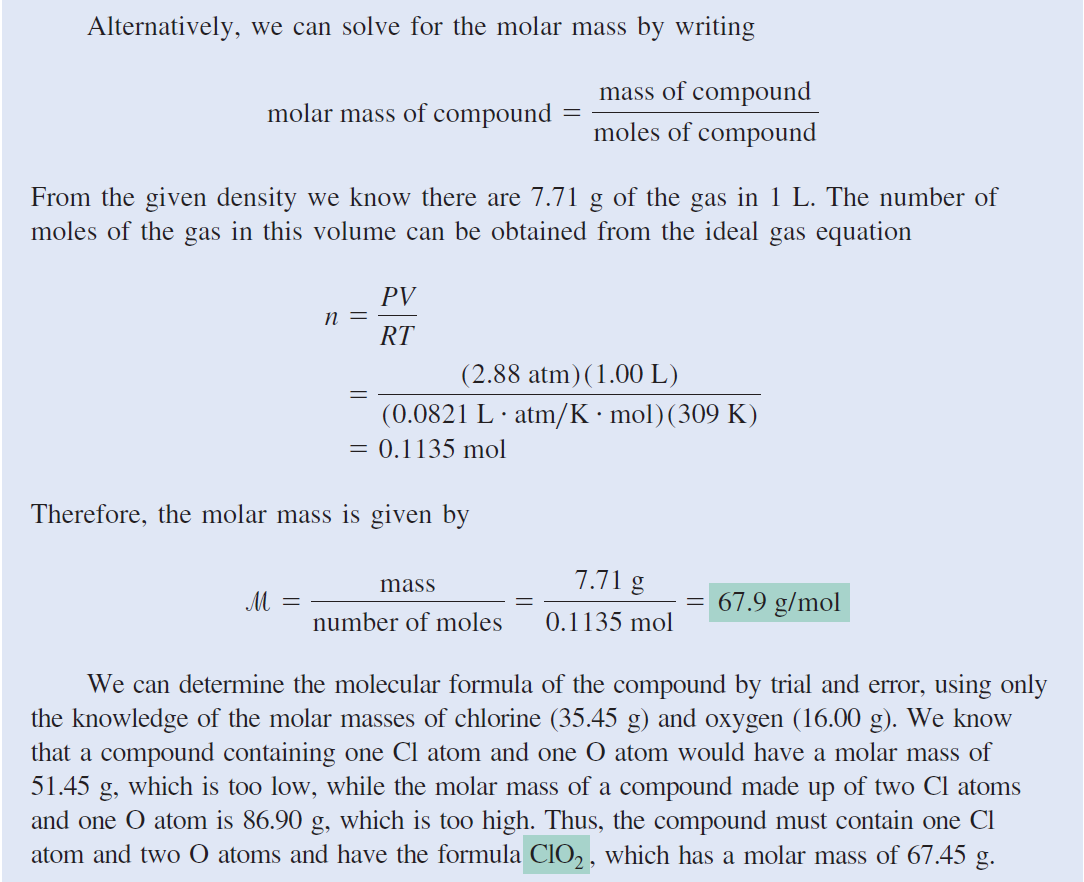 31
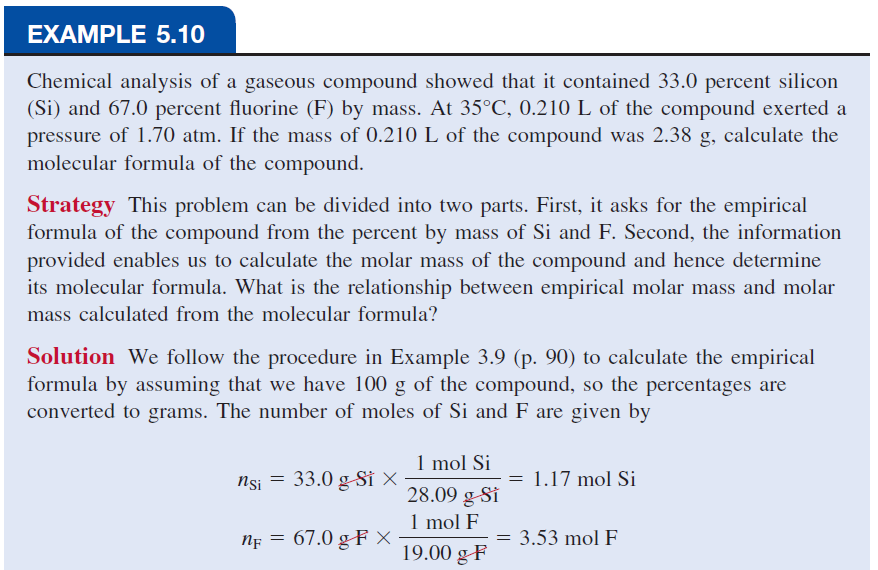 (Continued)
32
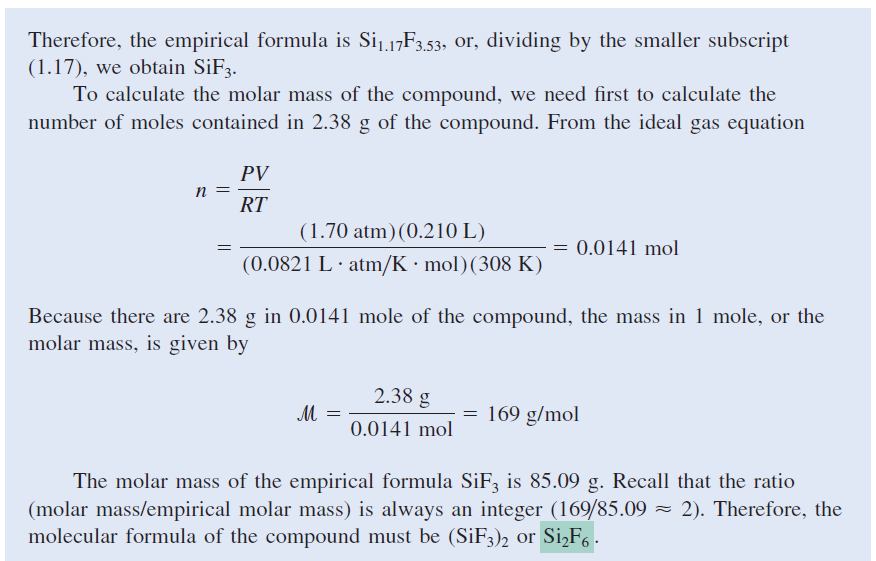 33
Gas Stoichiometry
What is the volume of CO2 produced at 37 0C and 1.00 atm when 5.60 g of glucose are used up in the reaction:
C6H12O6 (s) + 6O2 (g)           6CO2 (g) + 6H2O (l)
6 mol CO2
g C6H12O6        mol C6H12O6        mol CO2        V CO2
x
1 mol C6H12O6
1 mol C6H12O6
x
180 g C6H12O6
L•atm
mol•K
nRT
0.187 mol x 0.0821              x 310.15 K
=
P
1.00 atm
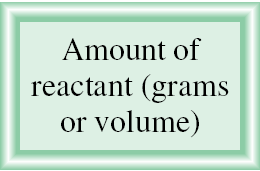 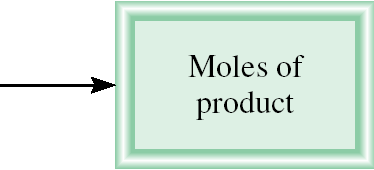 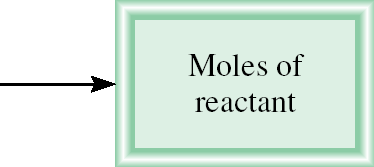 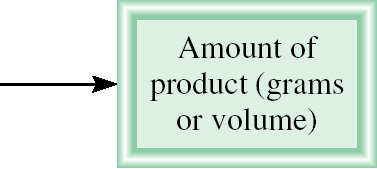 5.60 g C6H12O6
= 0.187 mol CO2
V =
= 4.76 L
34
Dalton’s Law of Partial Pressures
V and T are constant
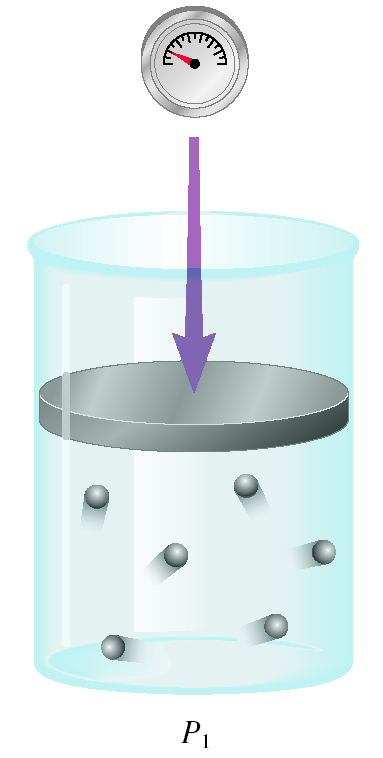 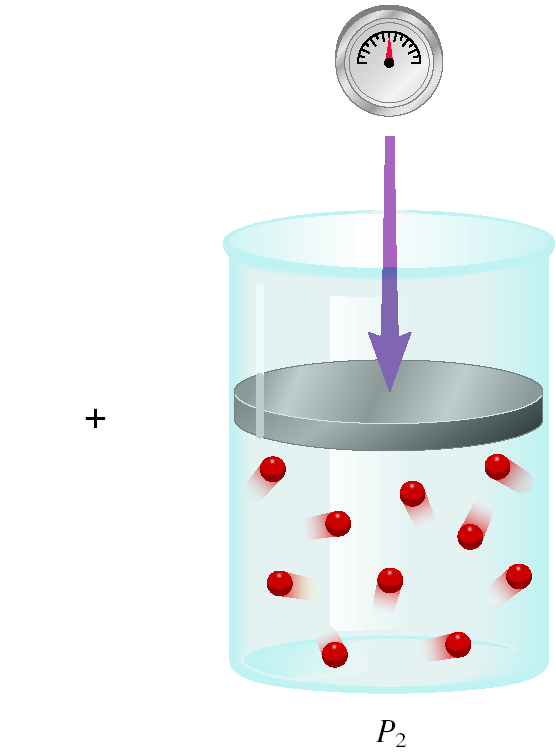 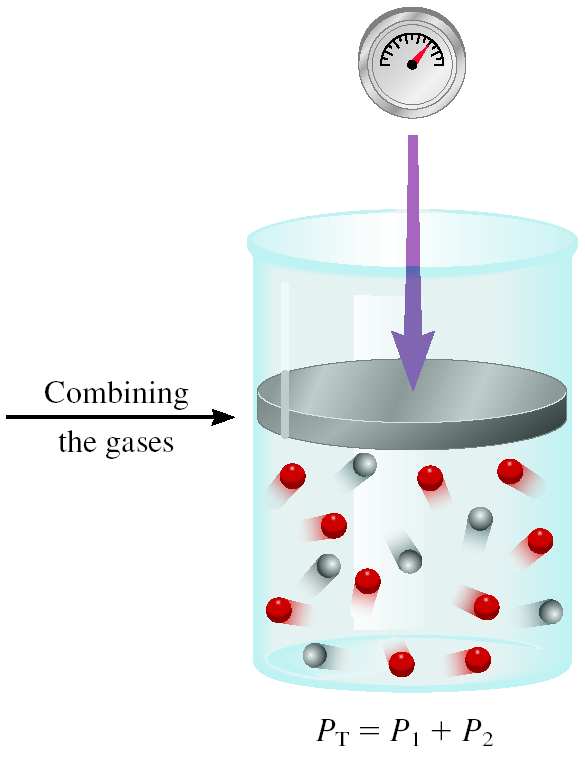 P1
P2
Ptotal = P1 + P2
35
PA =
nB RT
nA RT
V
V
PB =
nA
nB
nA + nB
nA + nB
XA =
XB =
ni
mole fraction (Xi ) =
nT
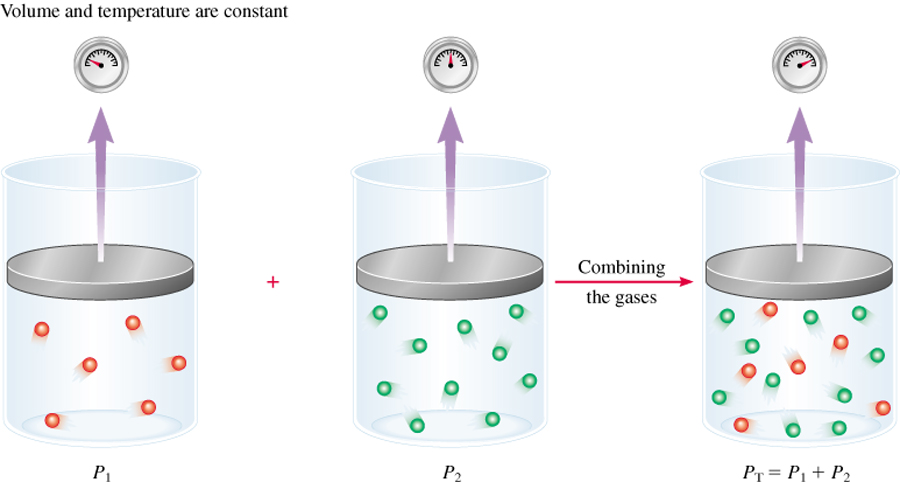 Consider a case in which two gasesA and B, are in a container of volume V.
nA is the number of moles of A
nB is the number of moles of B
PT = PA + PB
PA = XA PT
PB = XB PT
Pi = Xi PT
36
0.116
8.24 + 0.421 + 0.116
A sample of natural gas contains 8.24 moles of CH4, 0.421 moles of C2H6, and 0.116 moles of C3H8.  If the total pressure of the gases is 1.37 atm, what is the partial pressure of propane (C3H8)?
Pi = Xi PT
PT = 1.37 atm
= 0.0132
Xpropane =
Ppropane = 0.0132 x 1.37 atm
= 0.0181 atm
37
2KClO3 (s)           2KCl (s) + 3O2 (g)
PT = PO   + PH  O
2
2
Collecting a Gas over Water
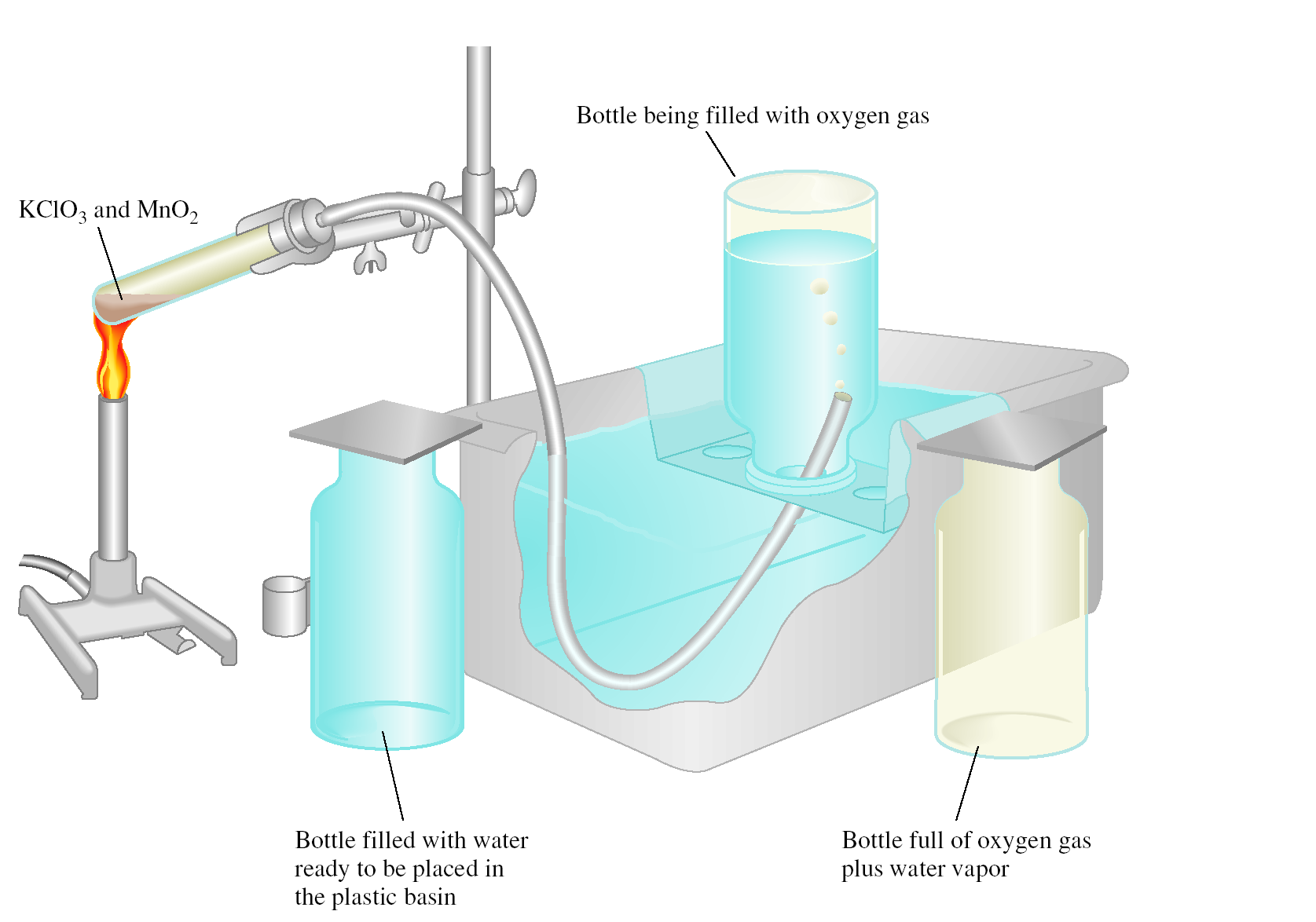 38
Vapor of Water and Temperature
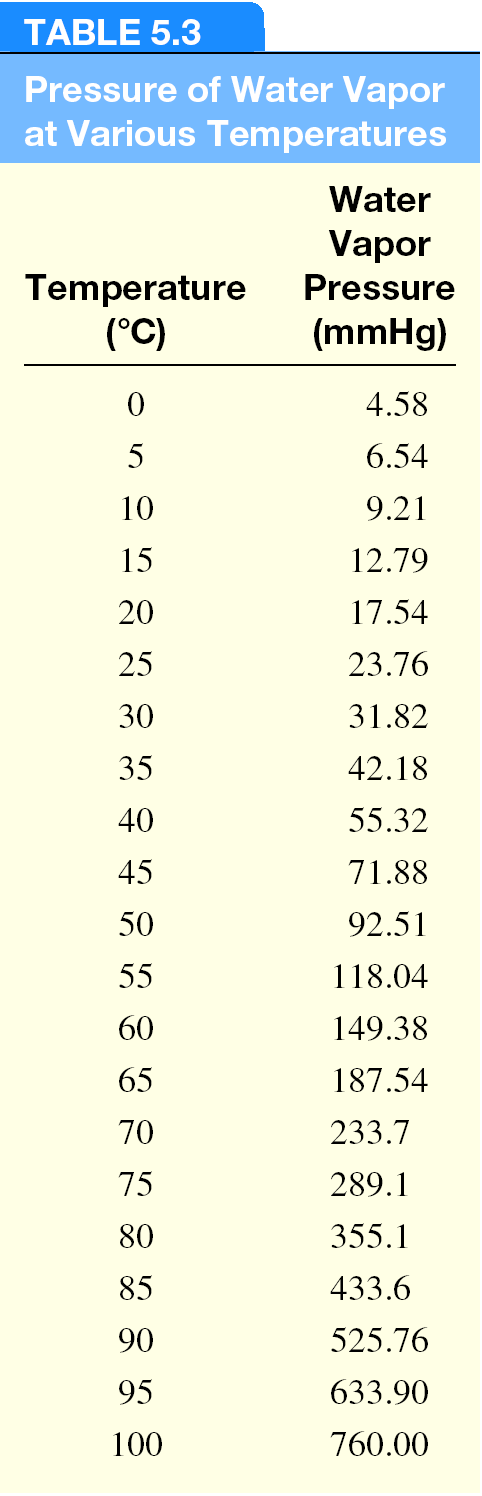 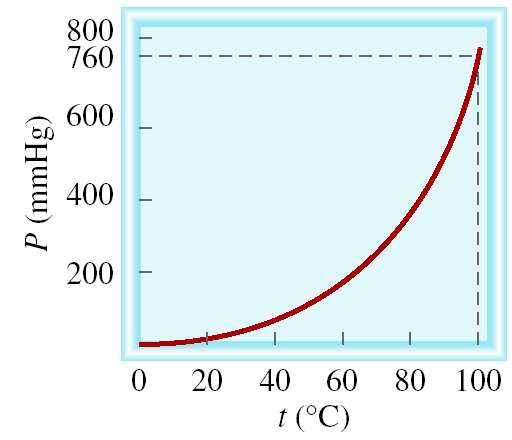 39
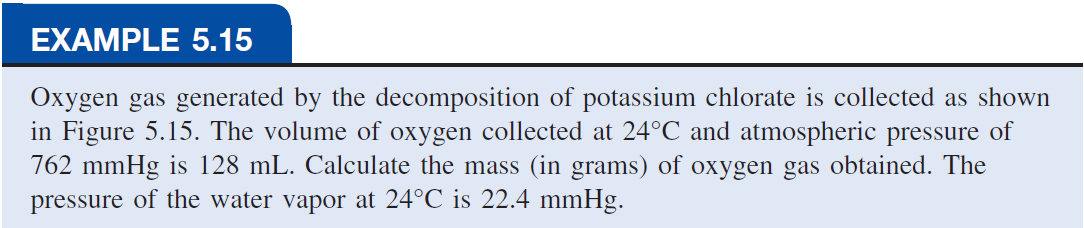 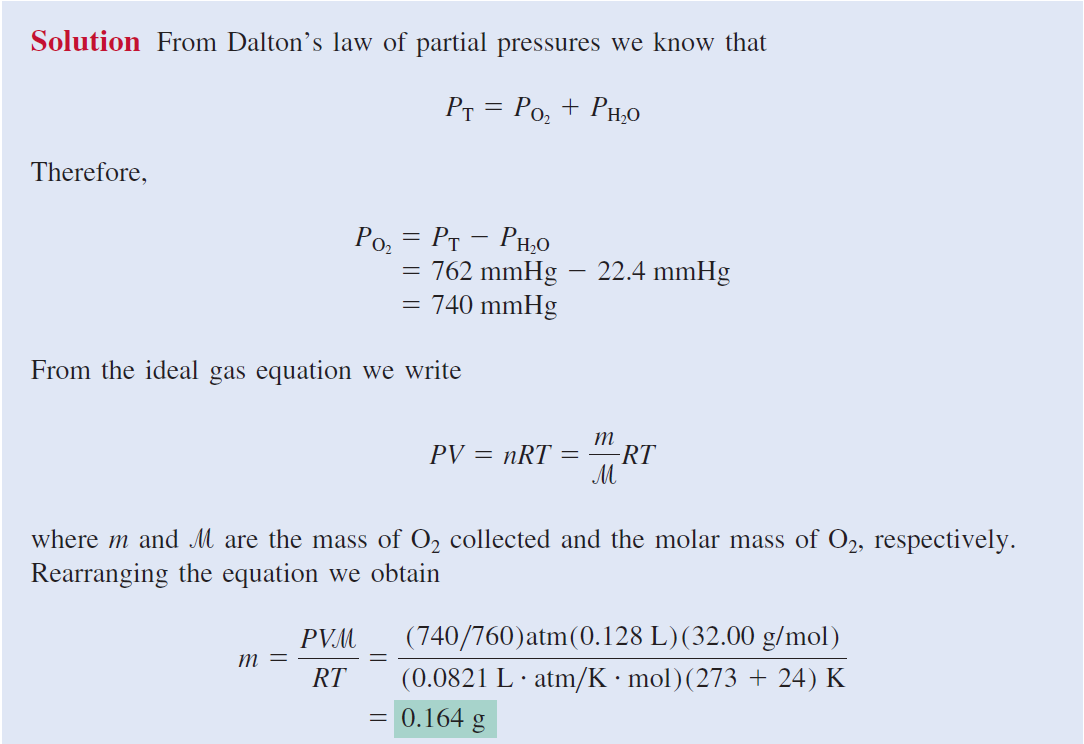 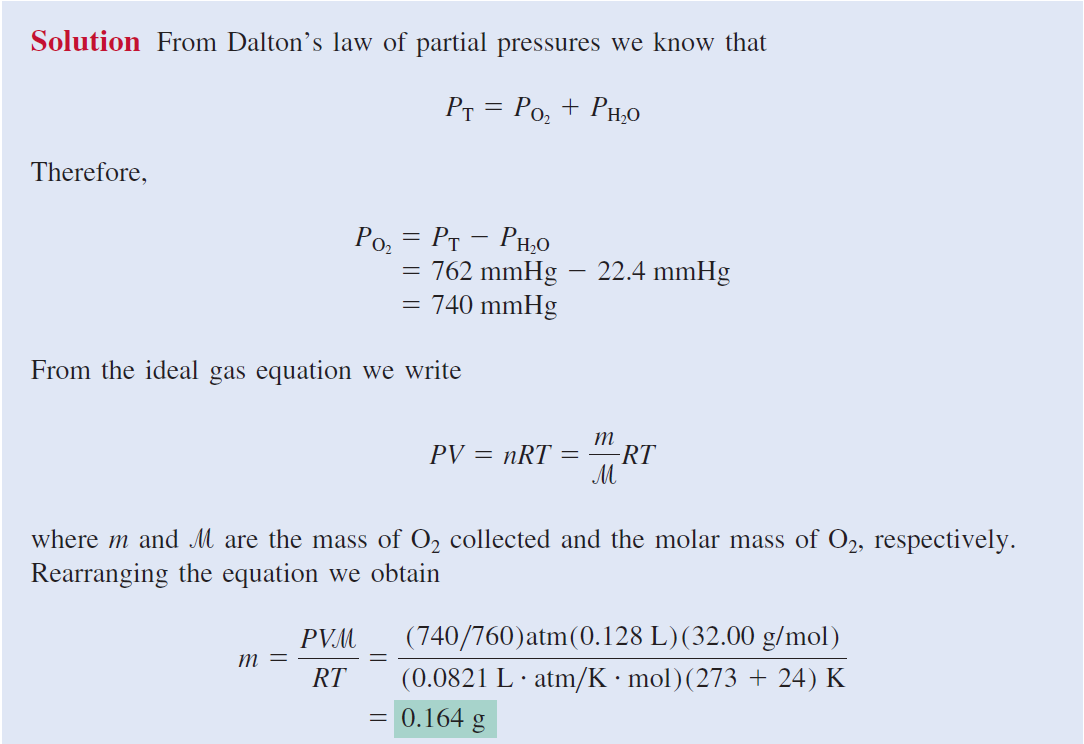 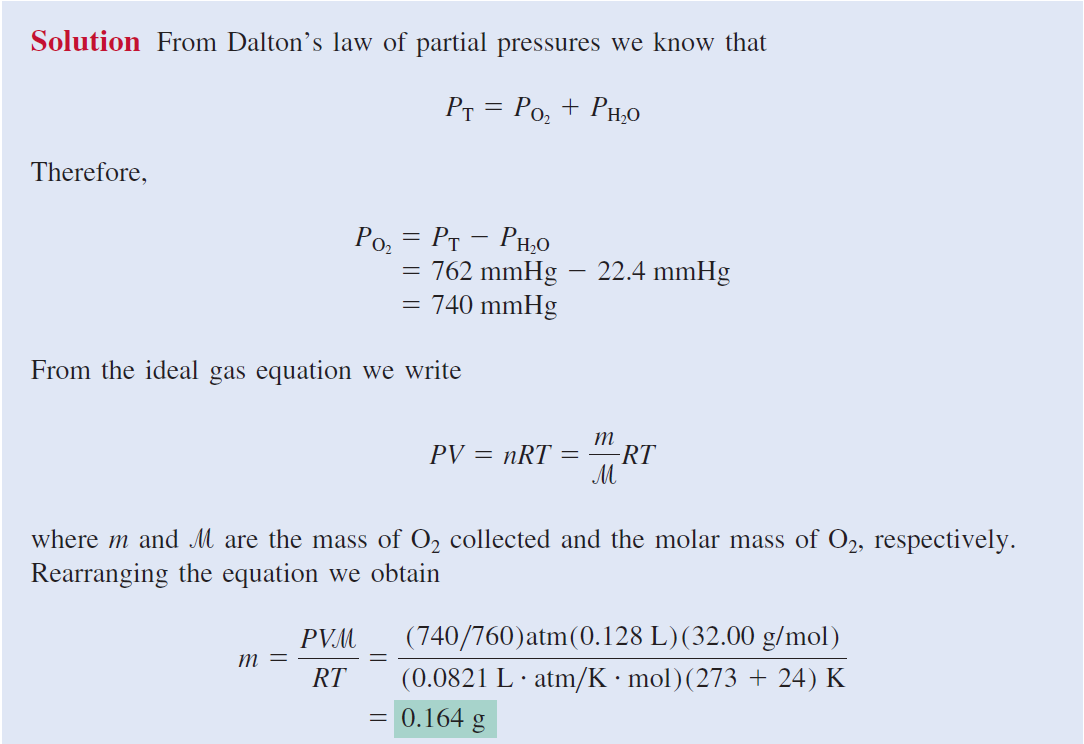 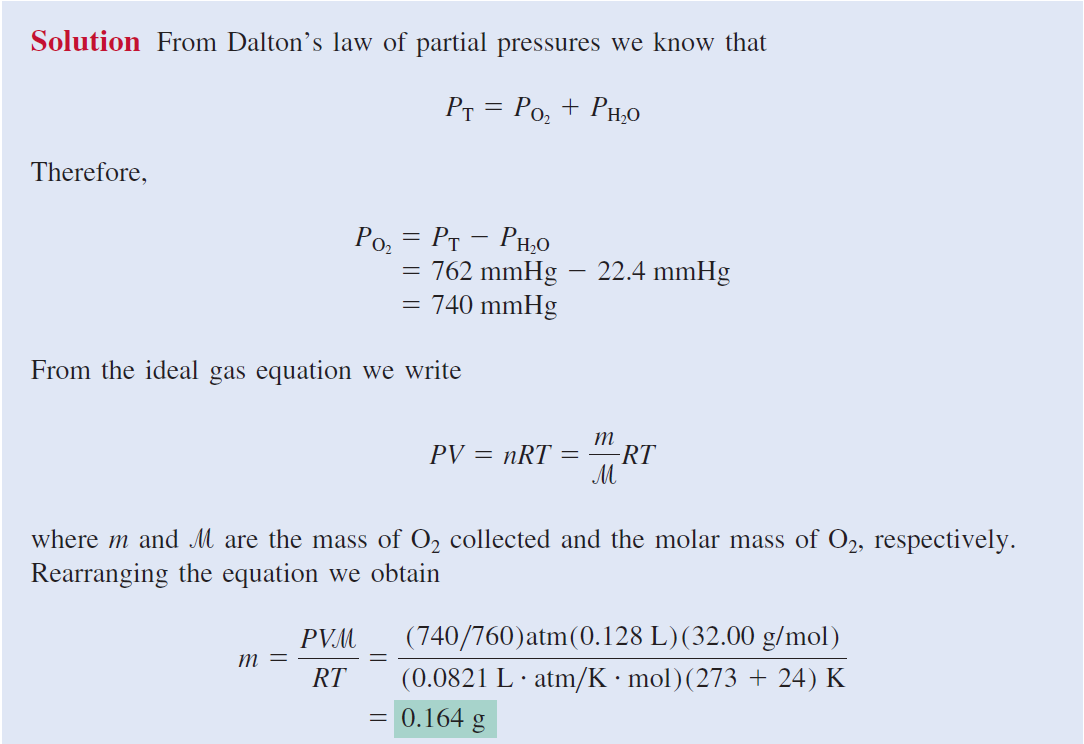 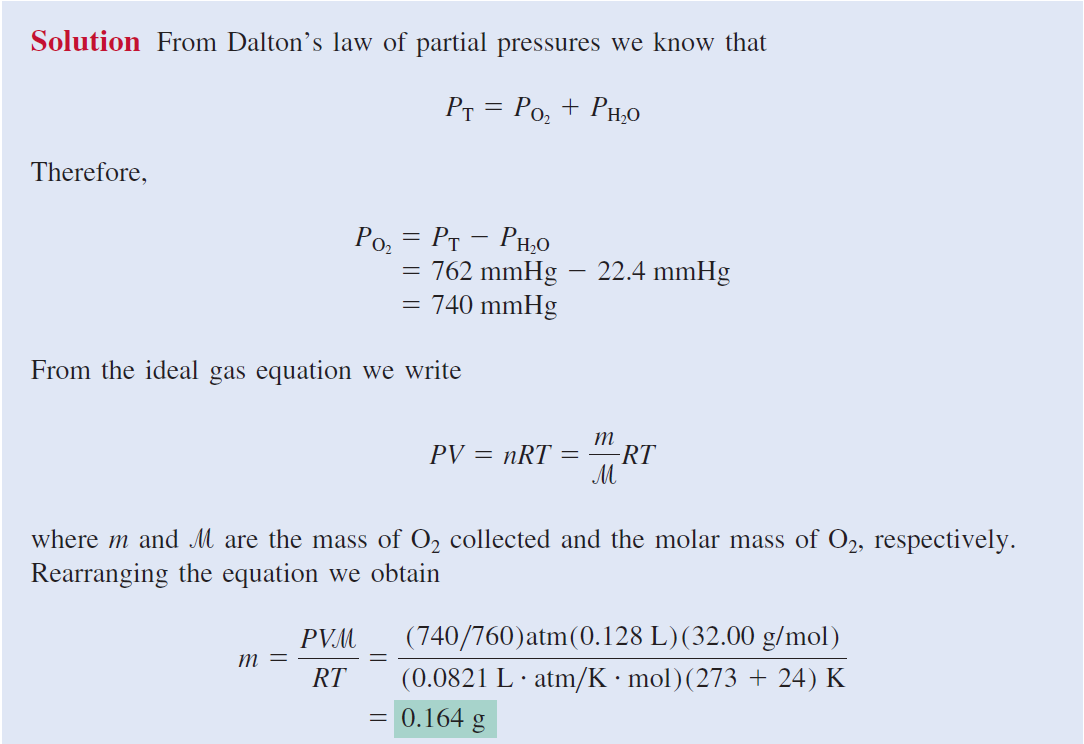 40
Calculate the mass of Zn(s) used to produce H2(g) over water at 25.00C  in a 7.80 L vessel and  pressure 0.980 atm knowing that  pH2O = 23.8 mmHg according to the following equation: 
Zn(s) + 2HCl(g)             ZnCl2(aq) + H2(g)
mZn = 19.8 g
41
KE = ½ mu2
Kinetic Molecular Theory of Gases
A gas is composed of molecules that are separated from each other by distances far greater than their own dimensions.  The molecules can be considered to be points; that is, they possess mass but have negligible volume.
Gas molecules are in constant motion in random directions, and they frequently collide with one another.  Collisions among molecules are perfectly elastic.
Gas molecules exert neither attractive nor repulsive forces on one another.
The average kinetic energy of the molecules is proportional to the temperature of the gas in kelvins.  Any two gases at the same temperature will have the same average kinetic energy
42
Kinetic theory of gases and …
Compressibility of Gases
Boyle’s Law
P a collision rate with wall
Collision rate a number density
Number density a 1/V
P a 1/V
Charles’ Law
P a collision rate with wall
Collision rate a average kinetic energy of gas molecules
Average kinetic energy a T
P a T
43
Kinetic theory of gases and …
Avogadro’s Law
P a collision rate with wall
Collision rate a number density
Number density a n
P a n
Dalton’s Law of Partial Pressures
Molecules do not attract or repel one another
P exerted by one type of molecule is unaffected by the presence of another gas
Ptotal = SPi
44
Apparatus for Studying Molecular Speed Distribution
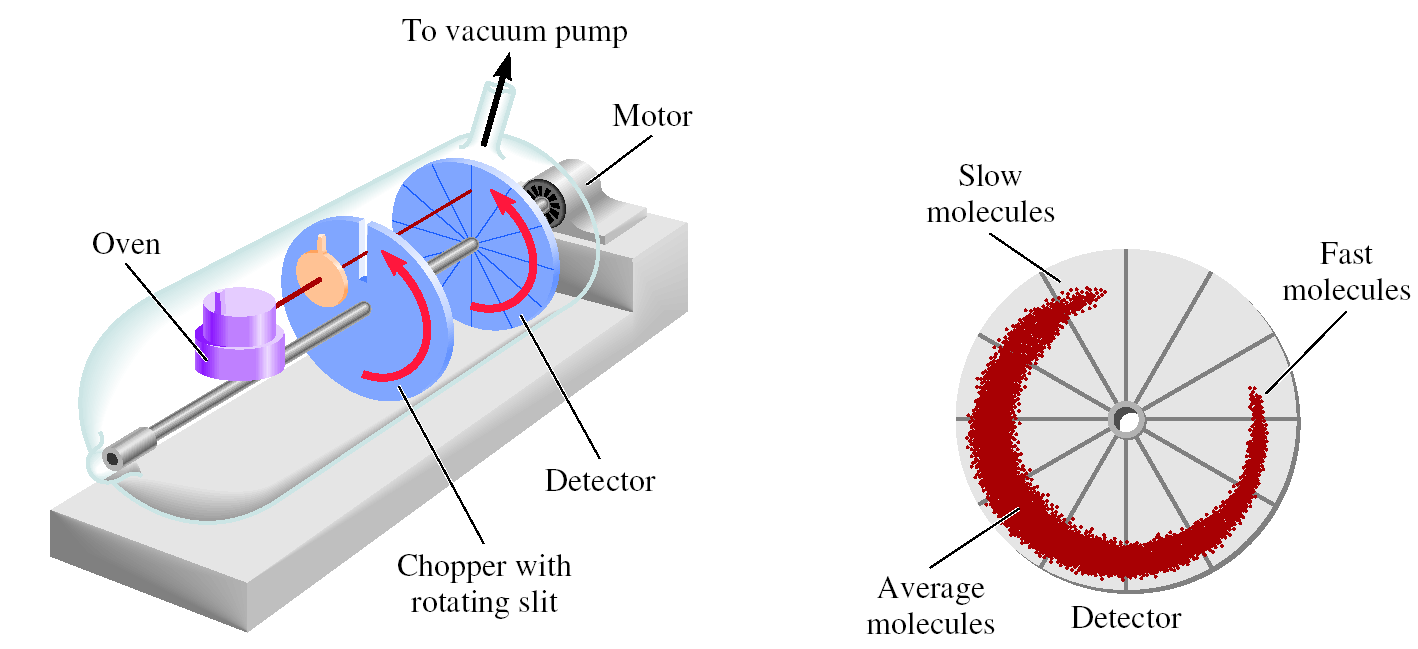 45

3RT
urms =
M
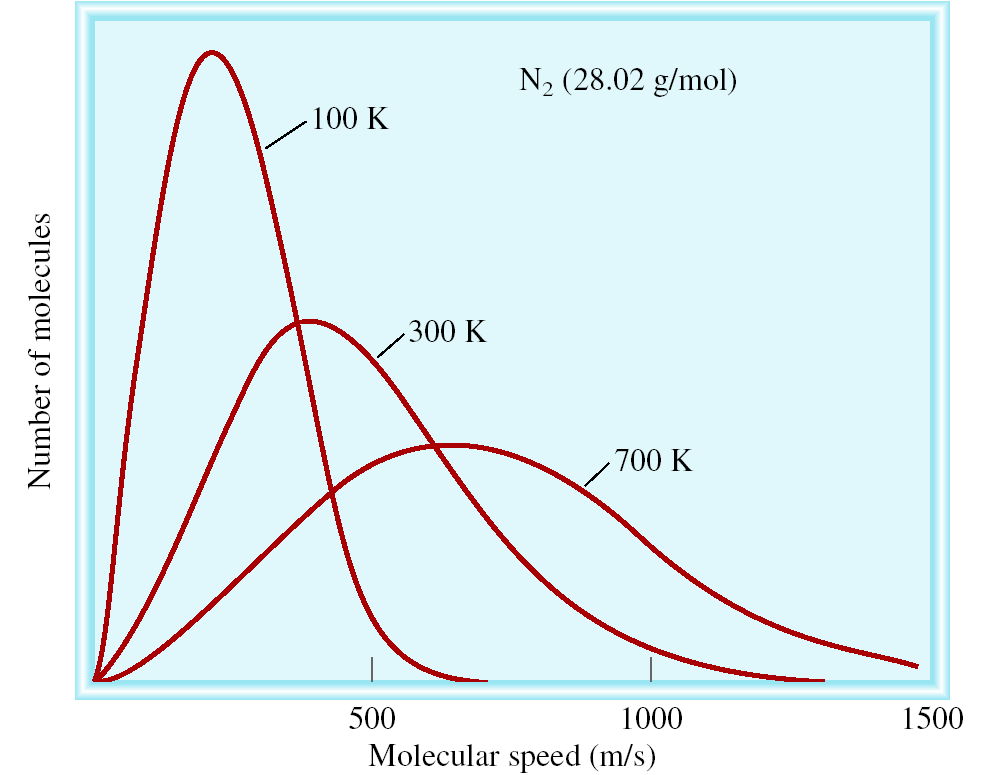 The distribution of speeds
of three different gases
at the same temperature
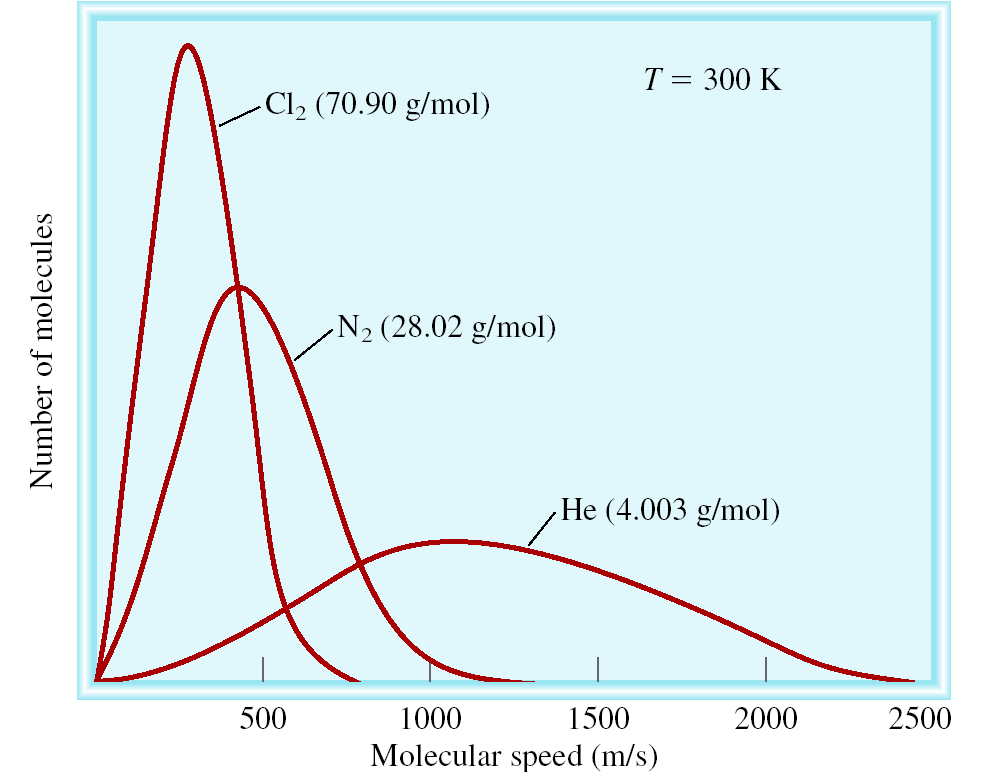 The distribution of speeds
for nitrogen gas molecules
at three different temperatures
46
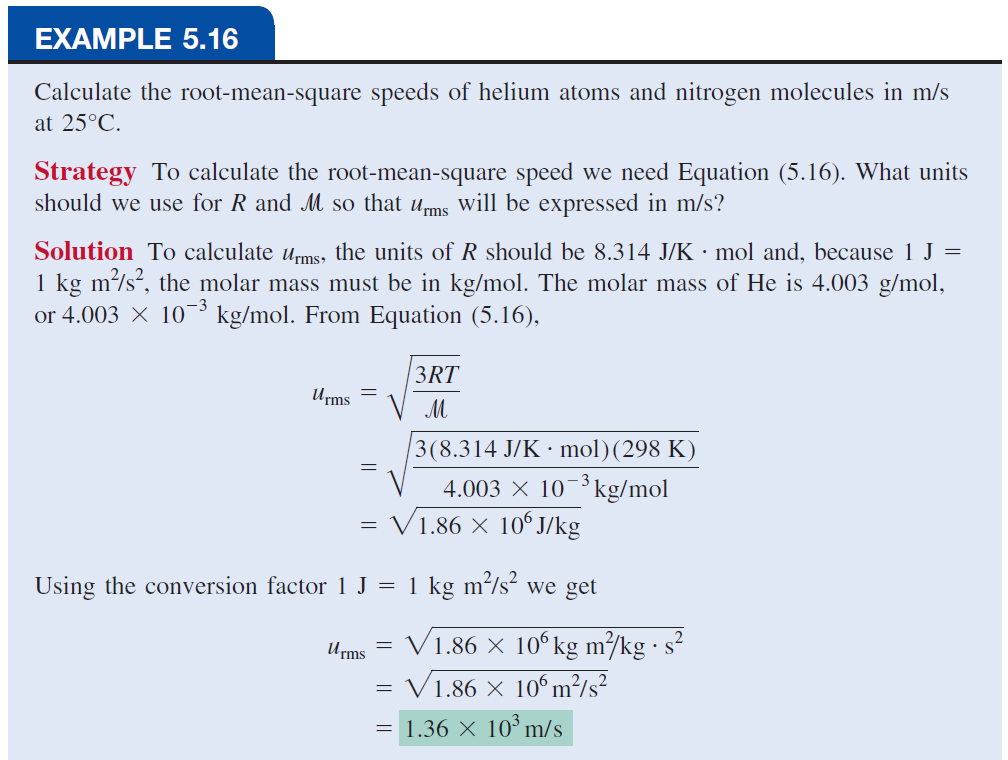 Continue ..
47
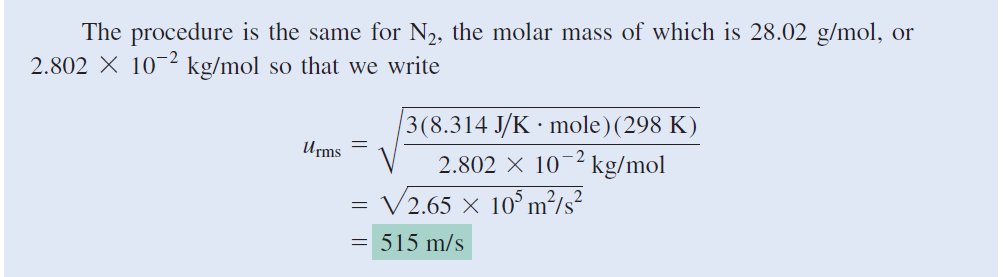 48

=
NH4Cl
r1
r2
M2
M1
Gas diffusion is the gradual mixing of molecules of one gas with molecules of another by virtue of their kinetic properties.
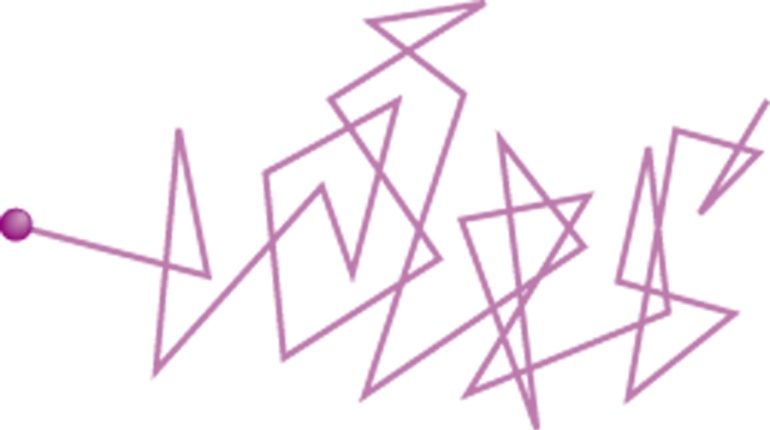 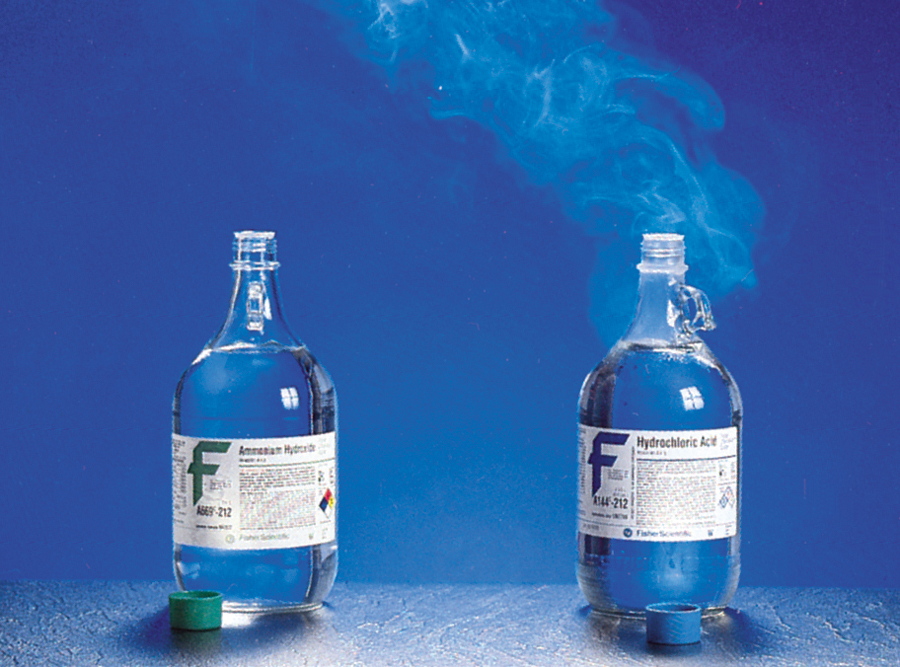 molecular path
NH3
17 g/mol
HCl
36 g/mol
49

=
=
r1
r1
t2
r2
r2
t1
M2
M1
)
(
2
x M1
M2 =
Gas effusion is the process by which gas under pressure escapes from one compartment of a container to another by passing through a small opening.
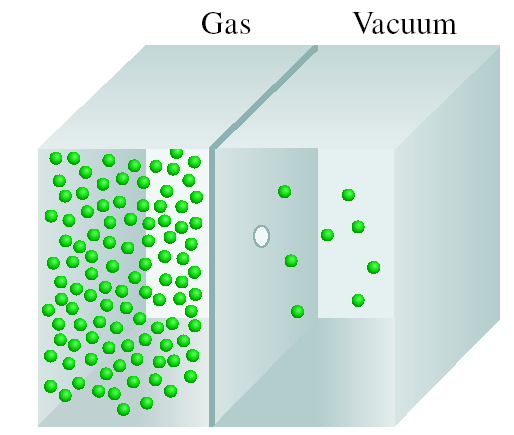 Nickel forms a gaseous compound of the formula Ni(CO)x What is the value of x given that under the same conditions methane (CH4) effuses 3.3 times faster than the compound?
58.7 + (x • 28) = 174.2
r1 = 3.3 x r2
M1 = 16 g/mol
= (3.3)2 x 16 = 174.2
x = 4.1 ~ 4
50
n =
= 1.0
PV
RT
Deviations from Ideal Behavior
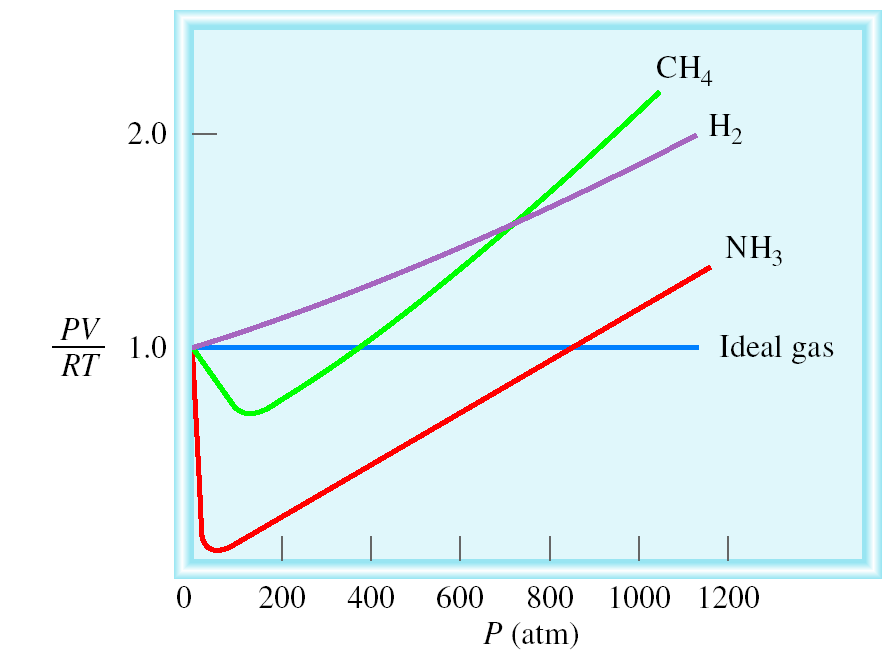 1 mole of ideal gas
Repulsive Forces
PV = nRT
Attractive Forces
51
Effect of intermolecular forces on the pressure exerted by a gas.
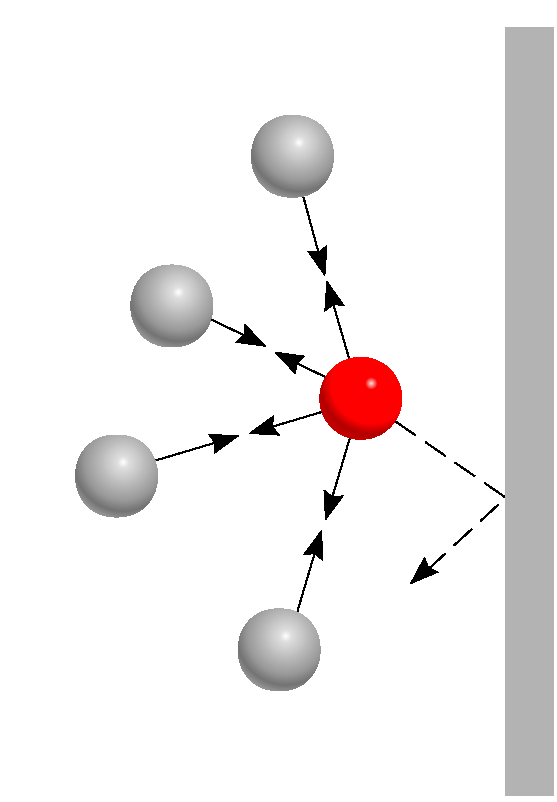 52
}
}
corrected
pressure
corrected
volume
an2
V2
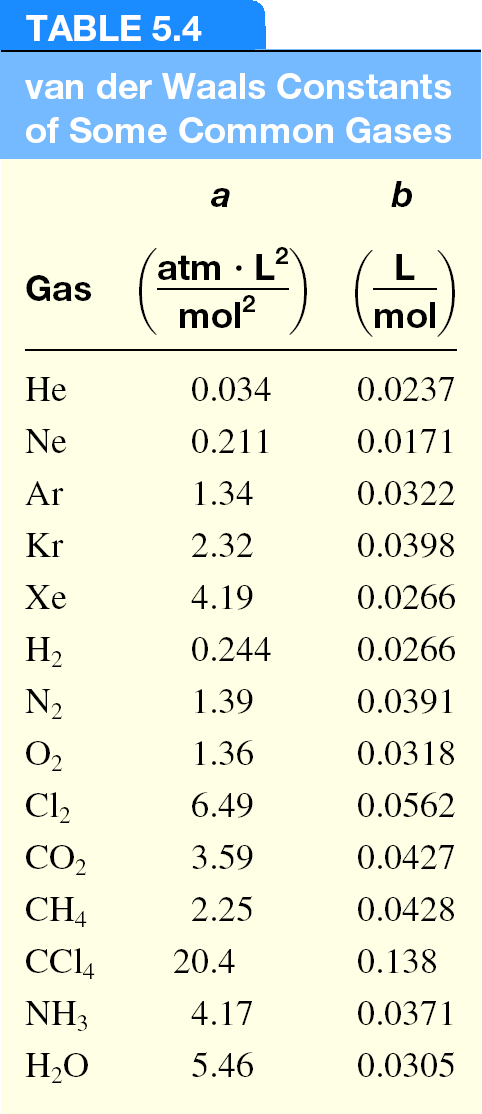 Van der Waals equation
nonideal gas
(
)
P +         (V – nb) = nRT
53